Лекція № 7Тема: «Кумарини. Дубильні речовини»
План
1. КУМАРИНИ:
1. Визначення та класифікація, фізико-хімічні властивості. 
2. Методи вилучення з рослинної сировини. 
3. Методи якісного та кількісного аналізу цих сполук в рослинній сировині. 
4. Біологічна дія та застосування в медицині.
5. Біогенез. 
6. Представники. Рослини, які містять ці сполуки. 
2. ДУБИЛЬНІ РЕЧОВИНИ:
1. Визначення та класифікація, фізико-хімічні властивості. 
2. Методи вилучення з рослинної сировини. 
3. Методи якісного та кількісного аналізу цих сполук в рослинній сировині. 
4. Біологічна дія та застосування в медицині.
5. Біогенез. 
6. Представники. Рослини, які містять ці сполуки.
1. КУМАРИНИ.
1. Визначення та класифікація, фізико-хімічні властивості. 
Кумарини — це група біологічно активних сполук фенольного характеру із загальною формулою С6-С3, в основі яких лежить 9,10-бензо-α-пірон. Структуру кумарину можна розглядати як циклічну форму цис-о-гідроксикоричної (кумаринової) кислоти, тобто її лактон.
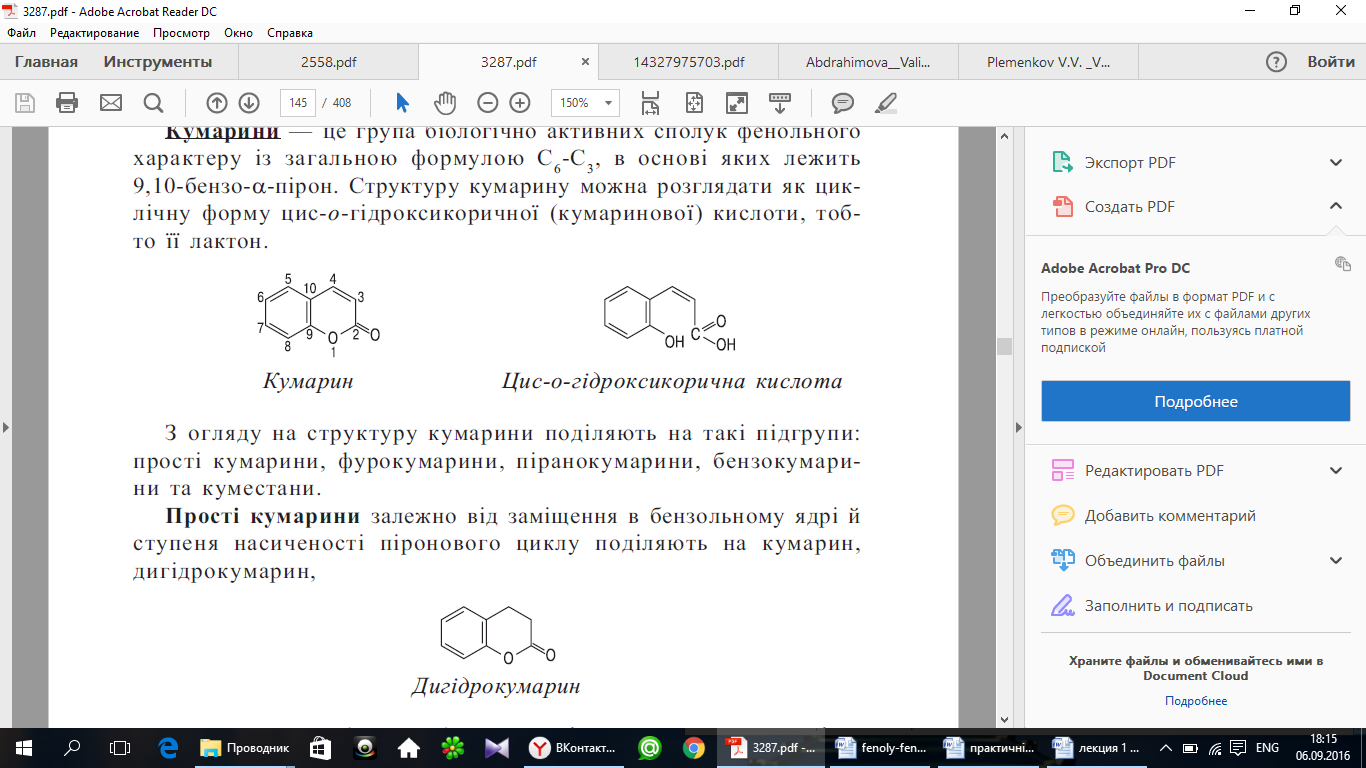 З огляду на структуру кумарини поділяють на такі підгрупи: прості кумарини, фурокумарини, піранокумарини, бензокумарини та куместани.
Прості кумарини залежно від заміщення в бензольному ядрі й ступеня насиченості піронового циклу поділяють на кумарин, дигідрокумарин, окси-, метокси- (алкокси-), метилендіоксикумарини та їх глікозиди.
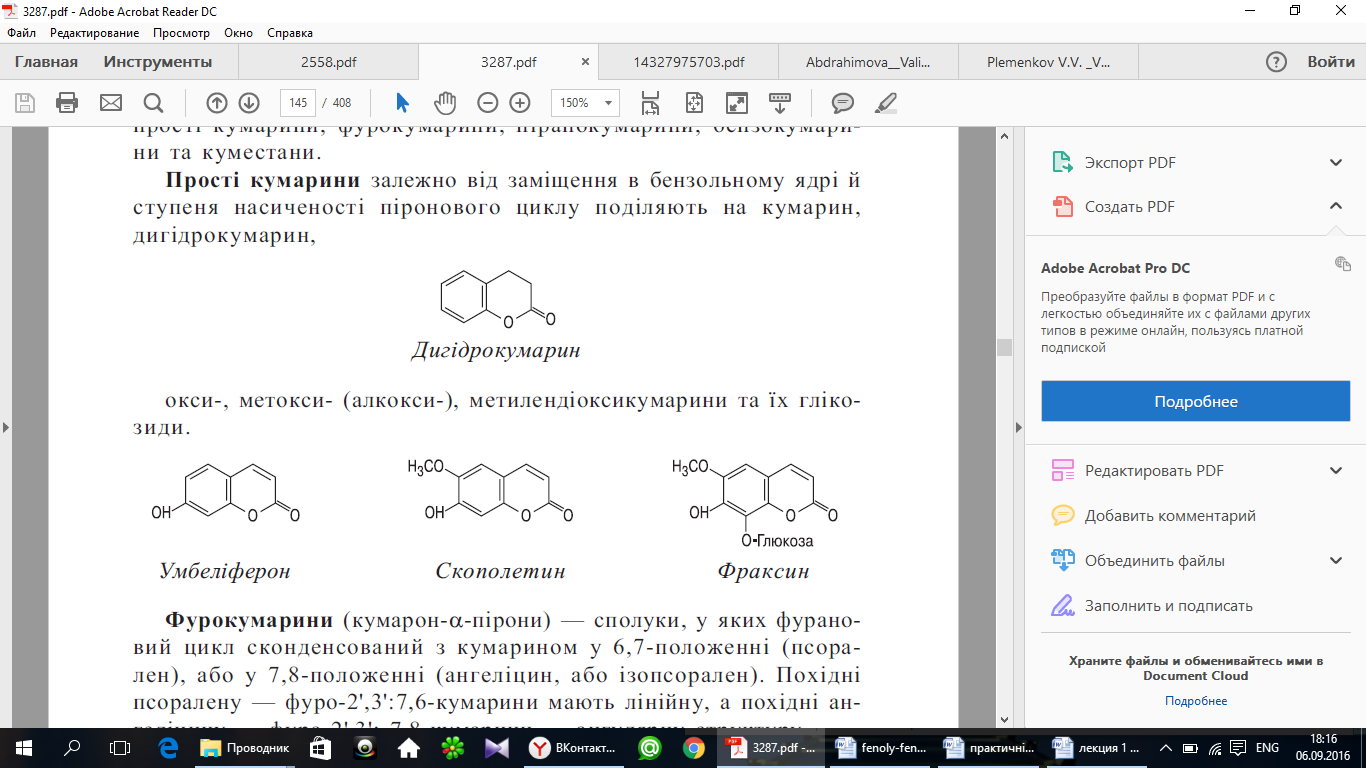 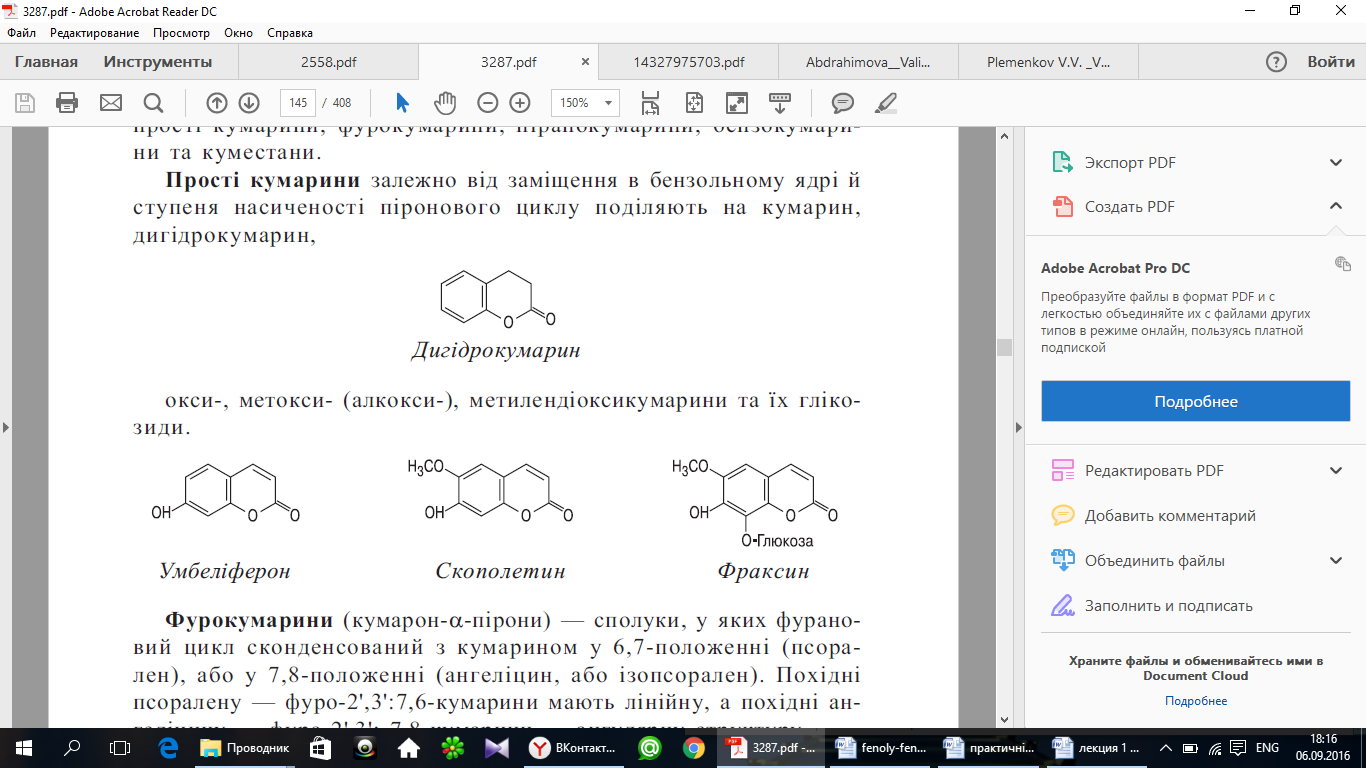 Фурокумарини (кумарон-α-пірони) — сполуки, у яких фурановий цикл сконденсований з кумарином у 6,7-положенні (псорален), або у 7,8-положенні (ангеліцин, або ізопсорален). Похідні псоралену — фуро-2',3':7,6-кумарини мають лінійну, а похідні ангеліцину — фуро-2',3': 7,8-кумарини — ангулярну структуру.
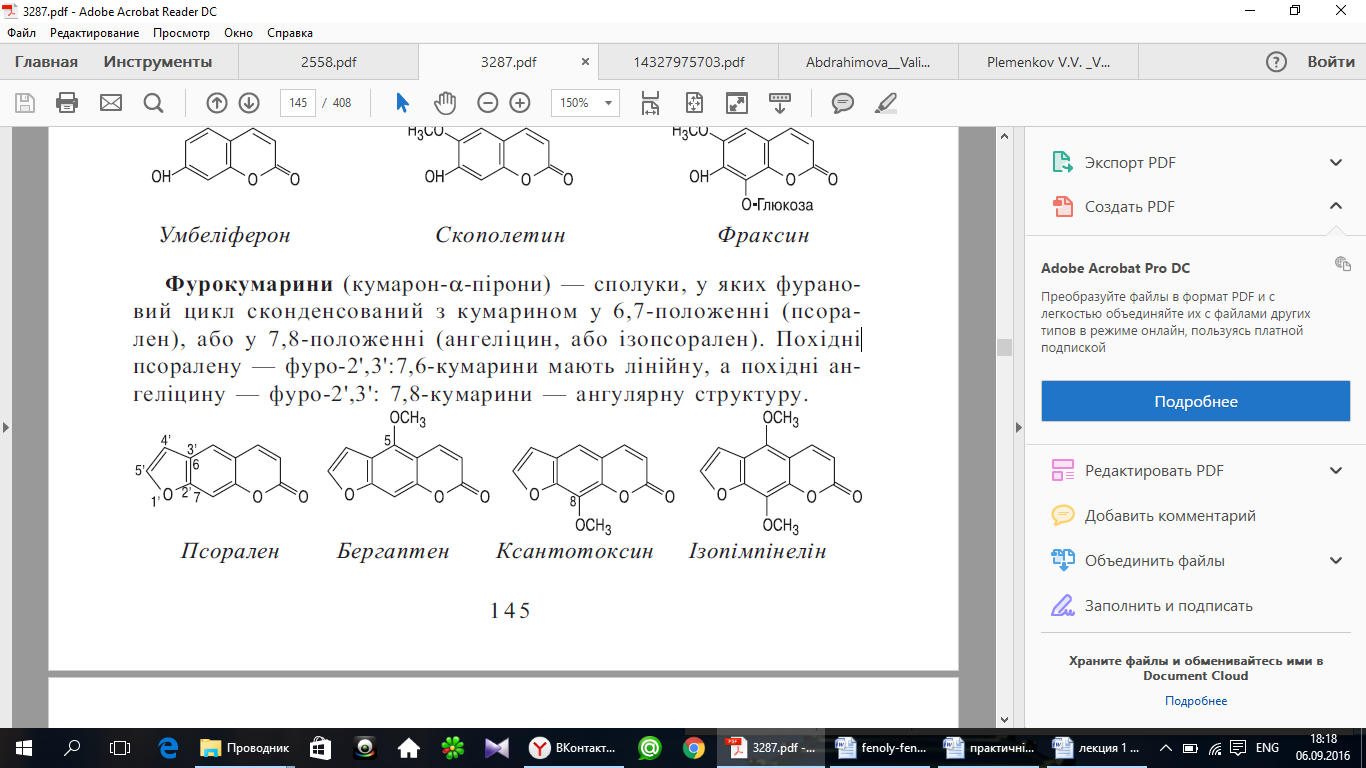 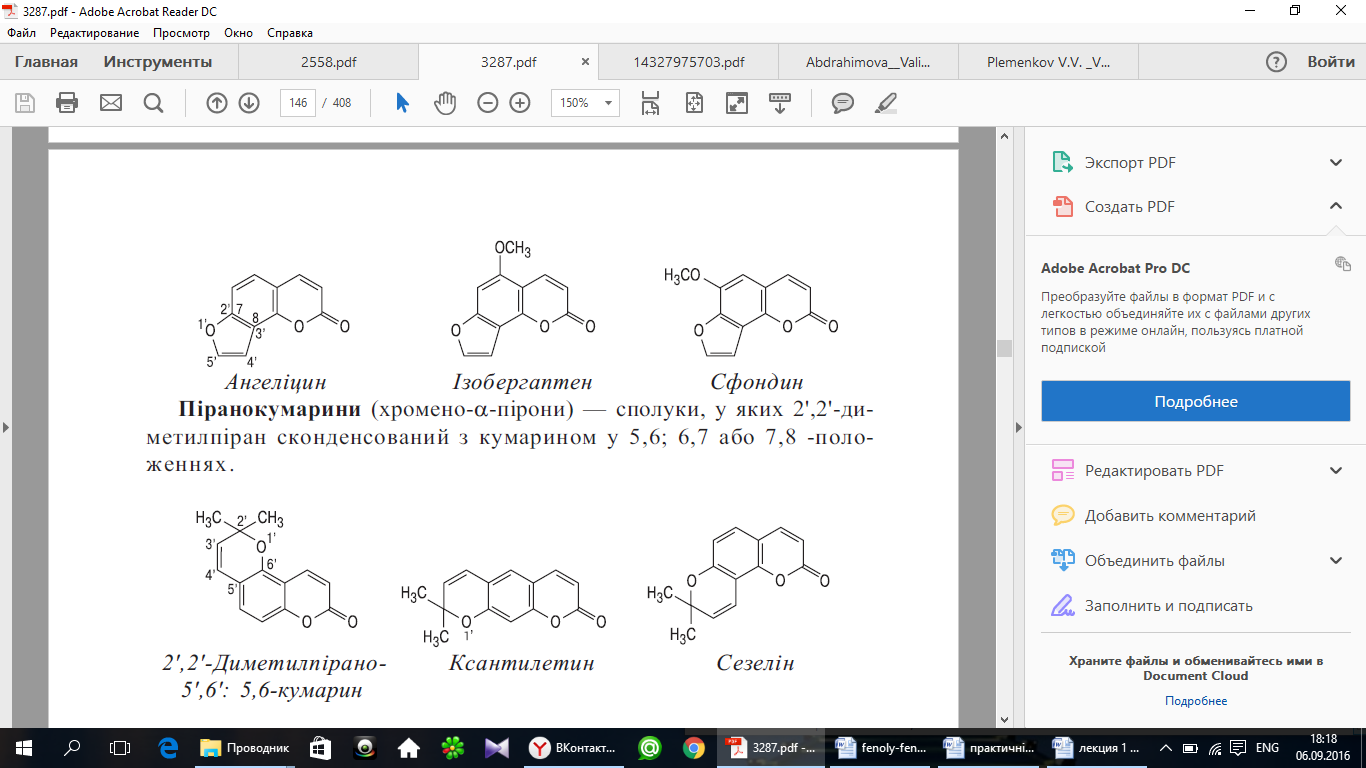 Піранокумарини (хромено-α-пірони) — сполуки, у яких 2',2'-диметилпіран сконденсований з кумарином у 5,6; 6,7 або 7,8 -положеннях.
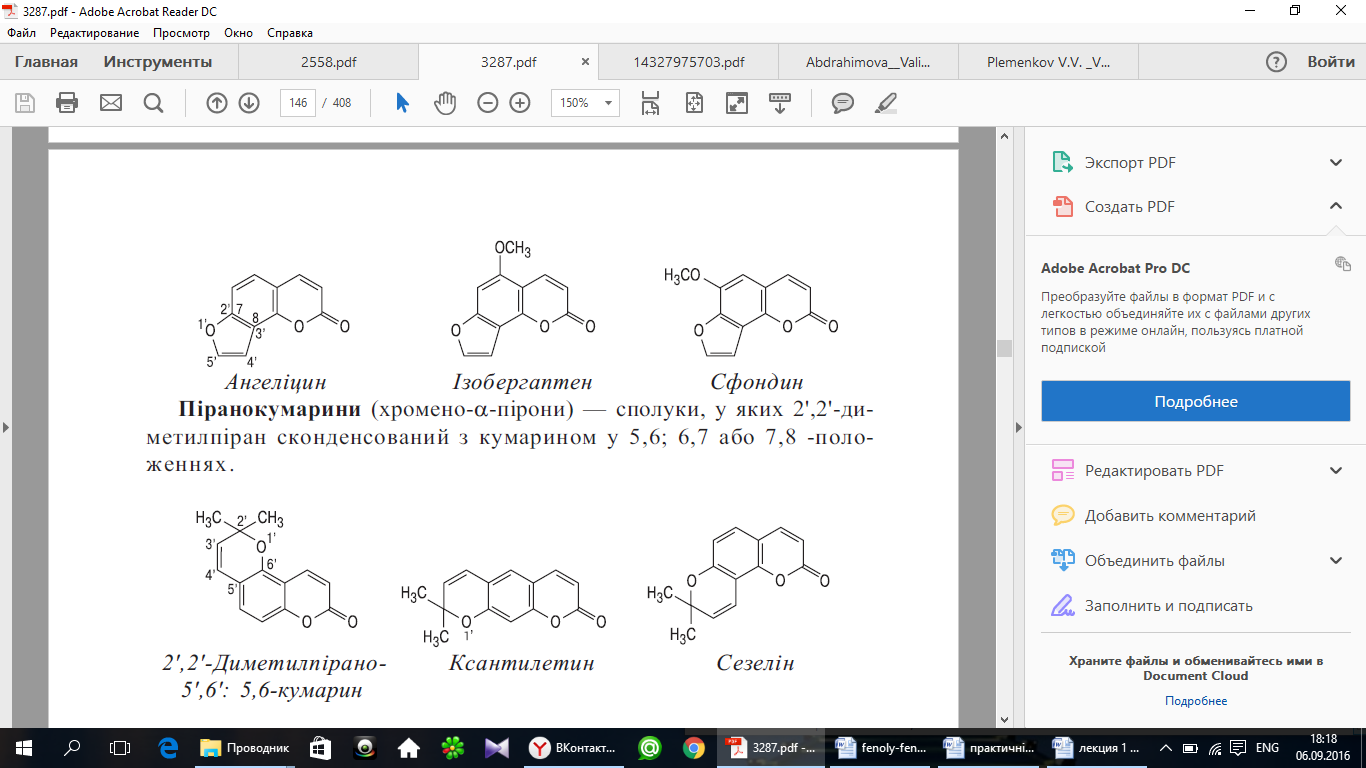 Заслуговують на увагу похідні сезеліну, що мають келлактонову будову. На їх основі виготовляють фітопрепарати.
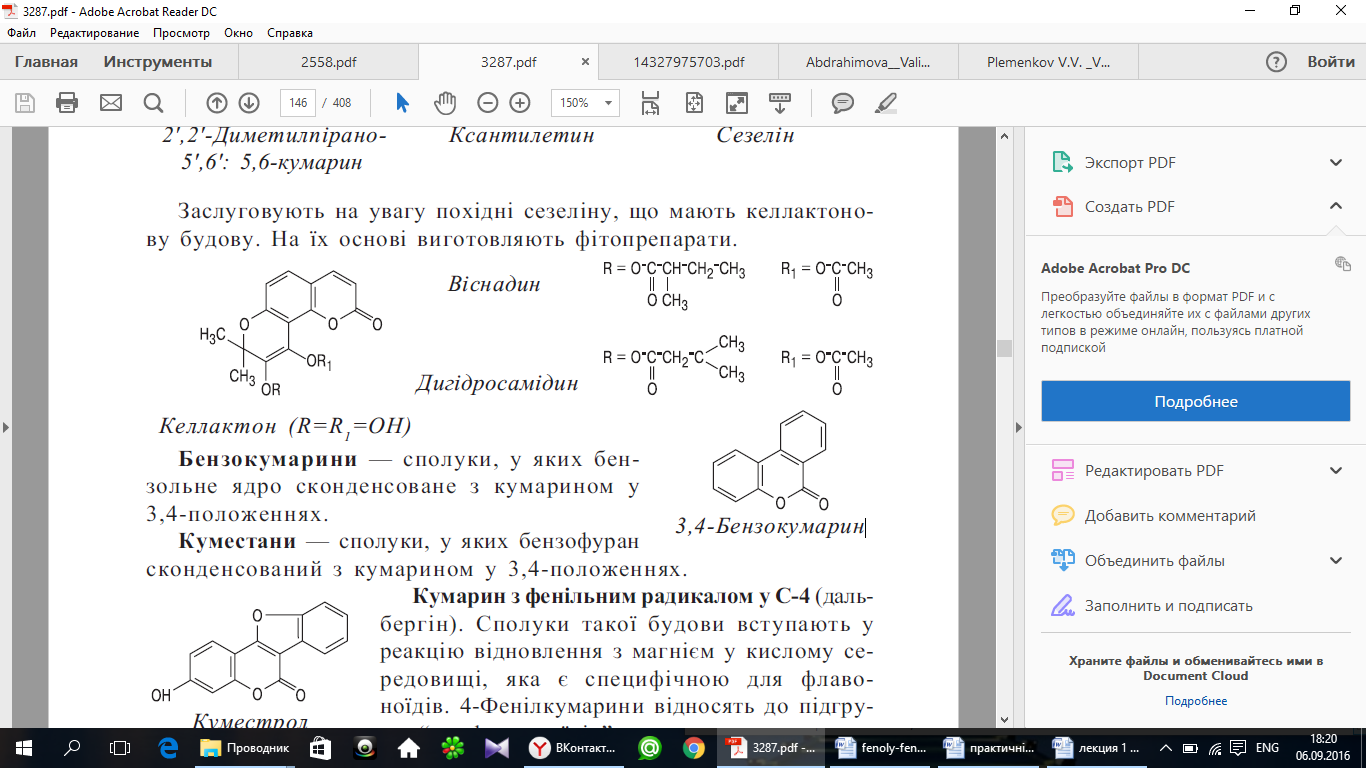 Бензокумарини — сполуки, у яких бензольне ядро сконденсоване з кумарином у 3,4-положеннях.
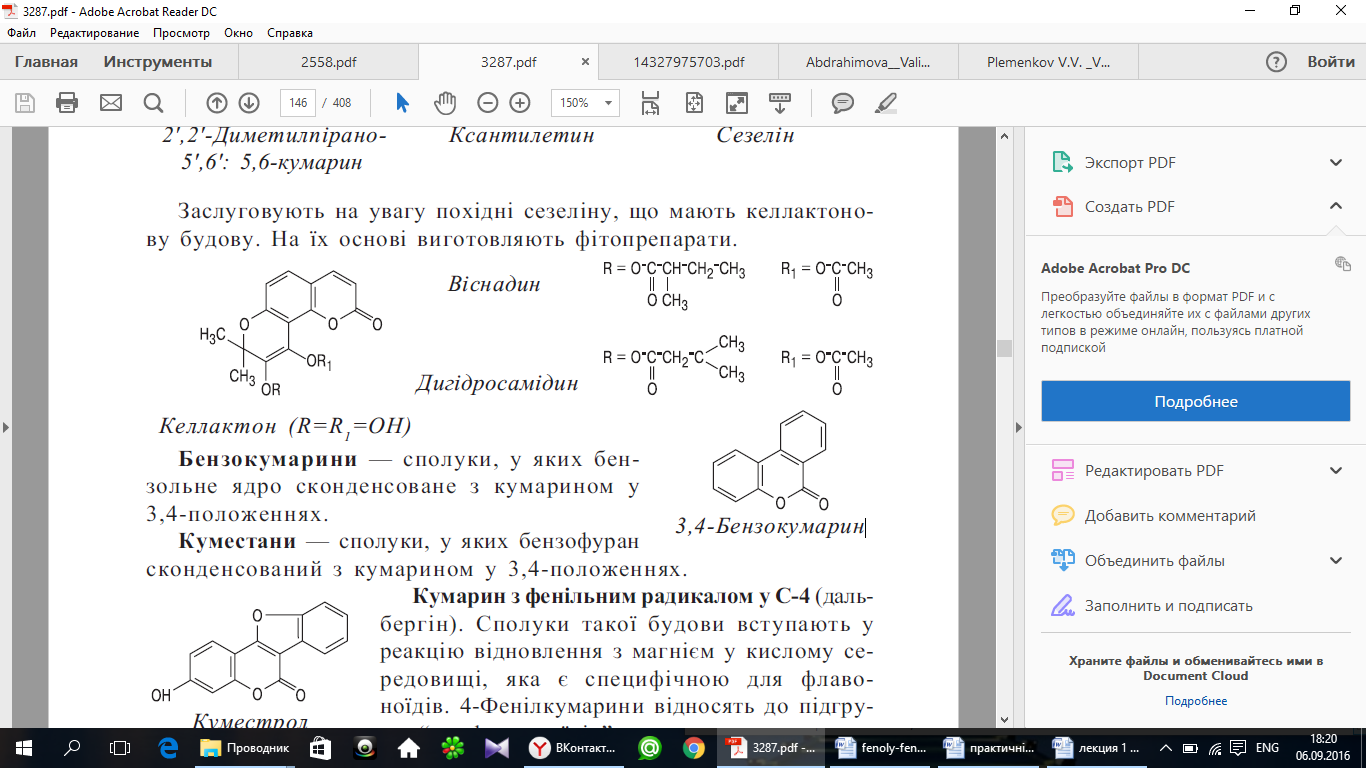 Куместани — сполуки, у яких бензофуран сконденсований з кумарином у 3,4-положеннях.
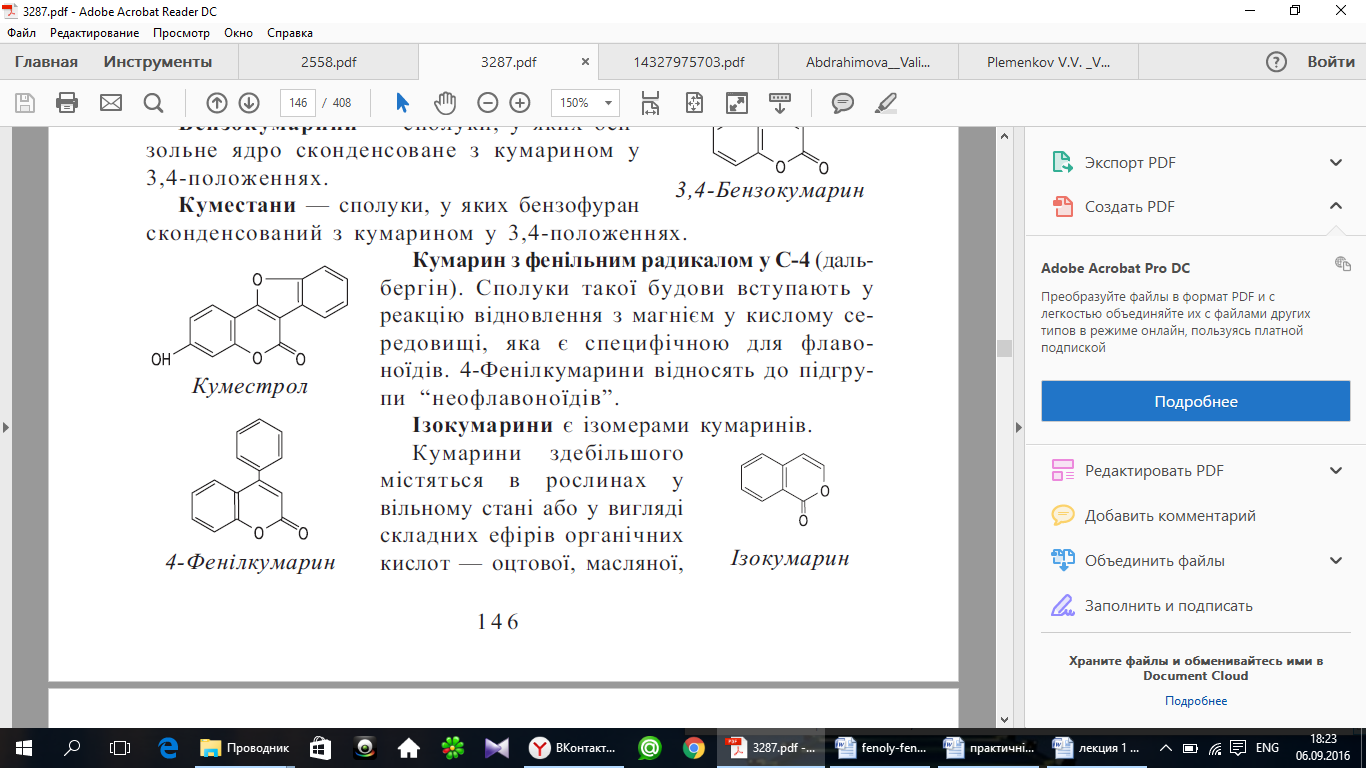 Кумарин з фенільним радикалом у С-4 (дальбергін). Cполуки такої будови вступають у реакцію відновлення з магнієм у кислому середовищі, яка є специфічною для флавоноїдів. 4-Фенілкумарини відносять до підгрупи “неофлавоноїдів”.
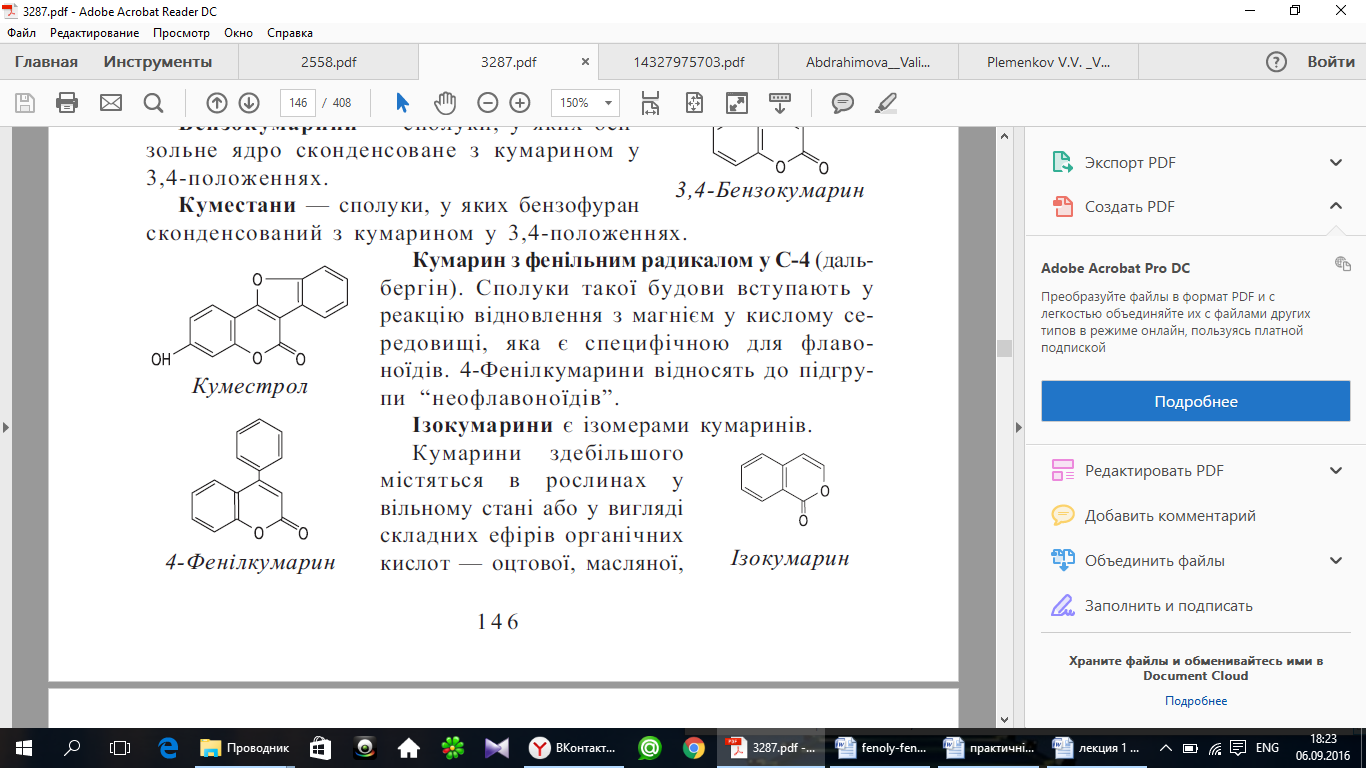 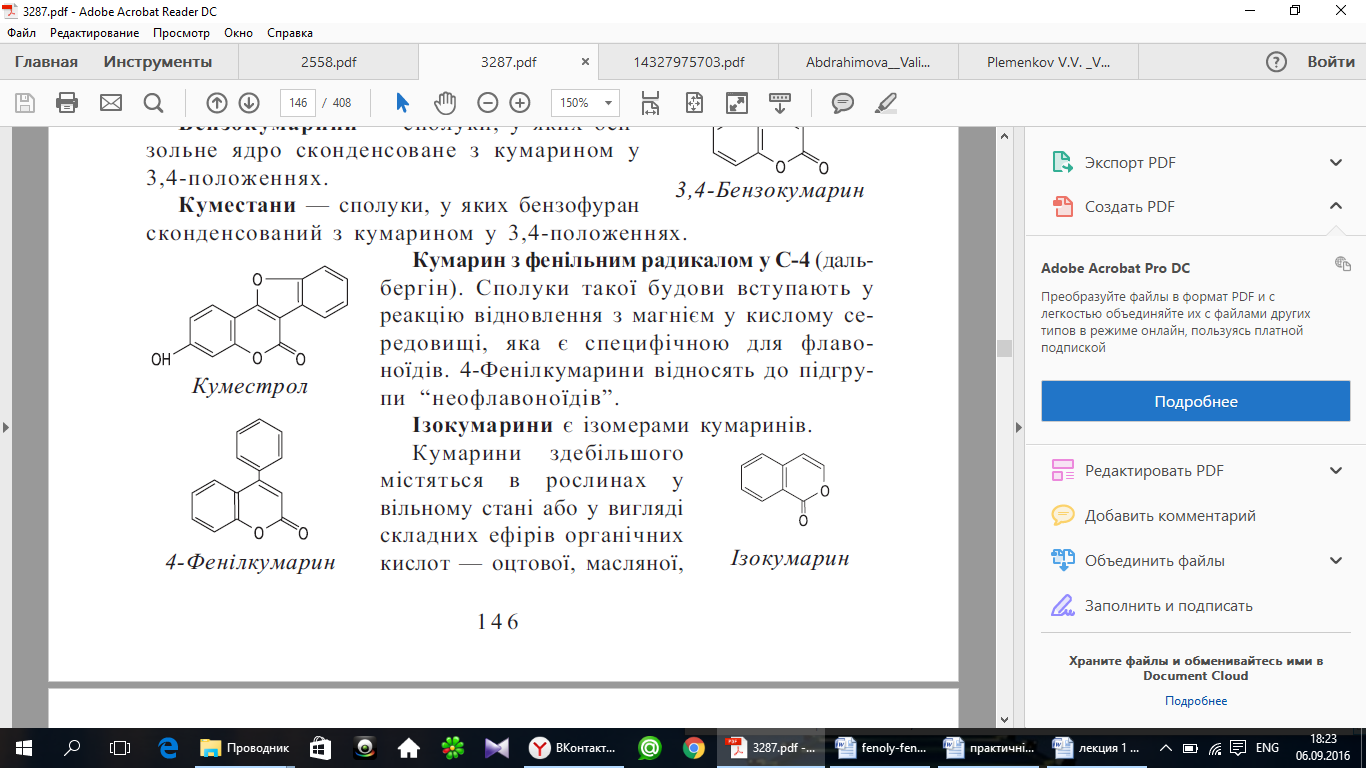 Iзокумарини є ізомерами кумаринів.
Кумарини здебільшого містяться в рослинах у вільному стані або у вигляді складних ефірів органічних кислот — оцтової, масляної, ізовалеріанової тощо. В глікозидній формі вони зустрічаються рідше.
Фізико-хімічні та біологічні властивості. 
Кумарини — безбарвні або жовті кристалічні речовини, розчинні в органічних розчинниках і нерозчинні у воді. Глікозиди, навпаки, розчиняються у воді, а в органічних розчинниках практично нерозчинні. При нагріванні до 1000 С кумарини сублімуються у вигляді голчастих кристалів. Вони флуоресціюють в УФ-світлі.
Лактонний цикл кумаринів стійкий, при тривалому нагріванні у воді не розщеплюється. 
З кислотами і розчином аміаку вони не взаємодіють. 
Однією з характерних особливостей кумаринів як лактонів є специфічне їх відношення до лугу. Вони повільно гідролізуються під дією розбавленого лугу і утворюють жовтий розчин солей кумаринової (цис-о-гідроксикорична) кислоти (кумаринати). При підкисленні лужних розчинів цис-о-гідроксикорична кислота циклізується і утворюється кумарин (лактонна проба). 
Кумаринам, як і іншим фенольним сполукам, притаманна реакція сполучення з діазореактивами.

Кумарини мають широкий спектр дії: антикоагуляційну, фотосенсибілізуючу, спазмолітичну, коронаророзширюючу; Р-вітамінну і протипухлинну активність. Вони застосовуються для лікування тромбозів, пігментних розладів — “вітиліго”, при гніздовому облисінні та стенокардії.
Кумарини стимулюють проростання насіння й ріст коренів, інші є інгібіторами росту. Вони впливають на функцію ядра клітини — проявляють мутагенну активність (ці властивості використовують у селекції рослин).
Ряд кумаринів має інсектицидні властивості. Кумарини і фурокумарини отруйні для молюсків і риб, тому їх назвали “риб’ячою отрутою”. Сам кумарин проявляє наркотичну дію на земляних черв’яків, кроликів, гіпнотичну і седативну — на мишей, а також є отрутою для овець, собак та коней.
Методи виділення і аналіз кумаринів 
Для виділення кумаринів із сировини застосовують розчинники: хлороформ, бензол, діетиловий і петролейний ефіри, спирти. 
Суму вільних і глікозидованих кумаринів повністю екстрагують із сировини метанолом і етанолом. 
Аглікони із суми можна виділити хлороформом або бензолом, діетиловим ефіром. 
Часто сировину попередньо очищають від ліпофільних речовин екстрагуванням петролейним ефіром, а потім із очищеної сировини кумарини екстрагують хлороформом. 
Враховуючи те, що кумарини — це малополярні, ненасичені сполуки, що добре сорбуються гідрофільними сорбентами, для очистки та розділення суми їх на окремі компоненти одержані екстракти хроматографують на алюмінію оксиді, силікагелі, рідше на поліаміді та сефадексі.
Методи якісного та кількісного аналізу цих сполук в рослинній сировині
Якісні реакції. Приготування витягу. 3 г подрібненої сировини вміщують у колбу на 100 мл зі шліфом, заливають 30 мл 95 %-го спирту, колбу закривають повітряним холодильником і кип’ятять на водяному нагрівнику 20 хв. Після охолодження витяг фільтрують і використовують для проведення реакцій та хроматографічних досліджень.
Лактонна проба. До 3 – 5 мл спиртового витягу додають 5 краплин 10 %-го спиртового розчину калію гідроксиду, нагрівають на водяному нагрівнику 5 хв. (за наявності кумаринів розчин жовтіє), потім приливають 5 – 10 мл очищеної води, добре перемішують (може з’явитися каламуть або осад за рахунок ліпофільних сполук), а потім додають 10 %-ну хлороводневу кислоту до кислої реакції. Поява каламуті або осаду вказує на можливу наявність кумаринів у сировині.




Реакція з лугом та діазореактивом. До 3 – 5 мл спиртового витягу додають 10 краплин 10 %-го спиртового розчину калію гідроксиду, нагрівають на водяному нагрівнику 5 – 6 хв., потім додають 5 краплин свіжоприготованої діазотованої сульфанілової кислоти. При наявності кумаринів розчин забарвлюється від коричнево-червоного до вишневого кольору.
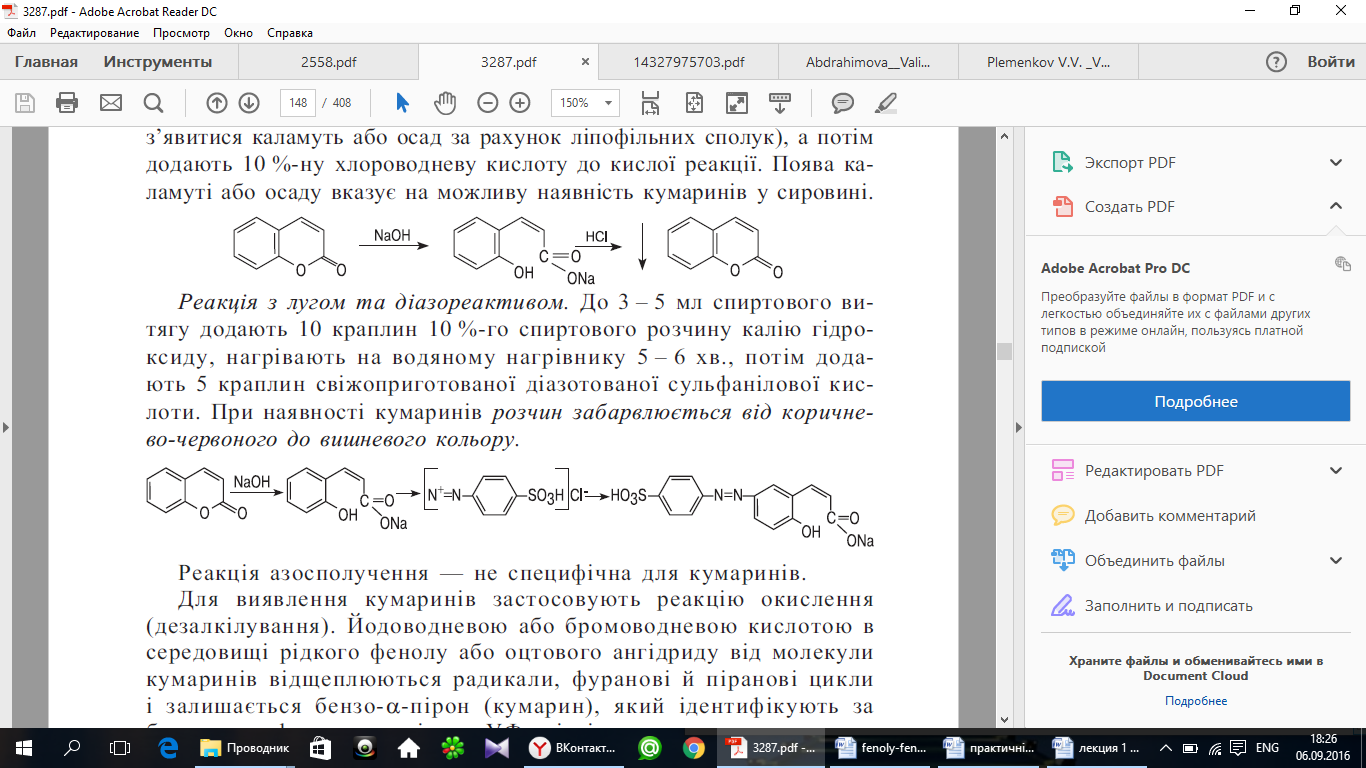 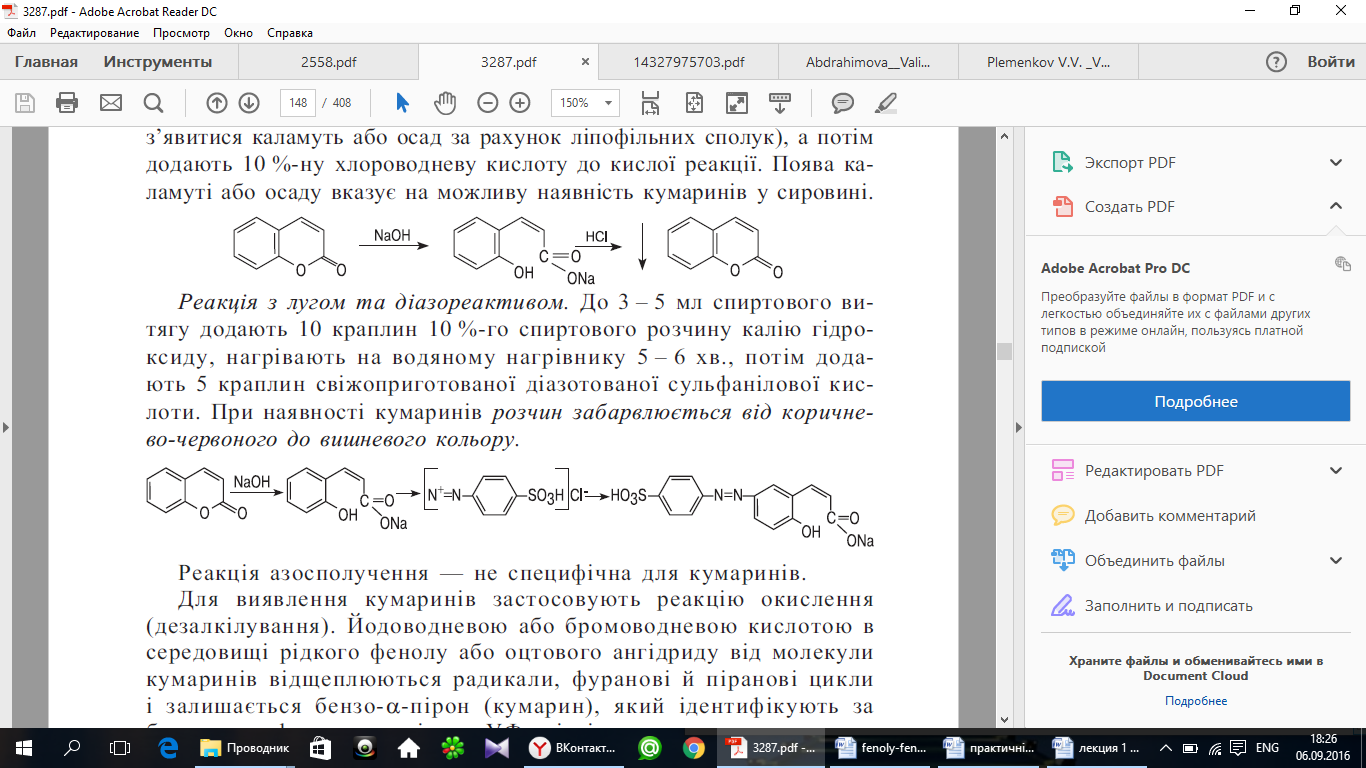 Реакція азосполучення — не специфічна для кумаринів.
Для виявлення кумаринів застосовують реакцію окислення (дезалкілування). Йодоводневою або бромоводневою кислотою в середовищі рідкого фенолу або оцтового ангідриду від молекули кумаринів відщеплюються радикали, фуранові й піранові цикли і залишається бензо-α-пірон (кумарин), який ідентифікують за блакитною флуоресценцією в УФ-світлі.
Хроматографічне виявлення. Спиртовий витяг і зразки кумаринів наносять капіляром на лінію старту пластинки “Силуфол”, висушують і поміщають у камеру з системою розчинників бензол-етилацетат (2:1) або ацетон-гексан (2:8). Після хроматографування пластинку витримують у сушильній шафі при 110 – 1200 С 2 – 3 хв. і обприскують 10 %-м спиртовим розчином калію гідроксиду.
Хроматограму розглядають при денному та УФ-світлі до і після обробки діазотованою сульфаніловою кислотою.
Кумарини в УФ-світлі мають зелену, блакитну, синю або фіолетову флуоресценцію, яка під дією лугу підсилюється. Після обприскування хроматограми діазореактивом з’являються забарвлені плями від цеглясто-червоного до фіолетового кольору, помітні при денному світлі.
Визначення вмісту кумаринів
Для кількісного визначення кумаринів у сировині єдиного методу не існує. 
Застосовують різні фізико-хімічні методи: 
гравіметричні, 
титриметричні, 
хроматоспектрофотометричні, 
полярографічні, 
флуорометричні та ін.
Поширення, локалiзацiя та бiологiчна функцiя у рослинах
Кумарини знайденi у рослинах рiзних родин. 
Найбiльш типовi вони для родин Apiaceae, Rutaceae, Fabaceae. У рослинах iнших родин (Asteraceae, Hіppocastanaceae, Solanaceae) зустрiчаються вiдносно рiдко. Найпоширенiшi простi похiднi кумарину i фурокумарину. Основна кiлькiсть сполук цього класу знаходиться у вiльному станi, рiдше – у формi глiкозидiв.
Кумарини розподiляються в рослинах нерiвномiрно. Кiлькiсть їх коливається вiд 0,2 до 10%. Вони накопичуються переважно в плодах, насiннi, коренях, корi, квiтках i менше — в травi та листках. В родині селерових кумариновi сполуки локалiзуються в ефiроолiйних канальцях. Часто можна зустрiти i 5–10 кумаринiв рiзної хiмiчної структури в однiй рослинi. Якiсний i кiлькiсний склад їх вiдмiнний у рiзних видiв навiть усерединi одного роду. Можливi цi вiдмiнностi i всерединi одного виду (пiдвиду, хемотипу). 
Склад кумаринiв змiнюється й в онтогенезi рослин. У малих концентрацiях кумарини посилюють рiст рослин, а у великих — навпаки, уповiльнюють.
Біогенез (Бiосинтез)
 Кумарин синтезується iз шикiмової кислоти (див. схему біосинтезу флавоноїдів) крізь стадію формування n-кумарової кислоти, її гiдроксилювання, утворення глікозиду-попередника з одночасним транс-цис перегрупуванням і подальшим замиканням лактонного кільця.
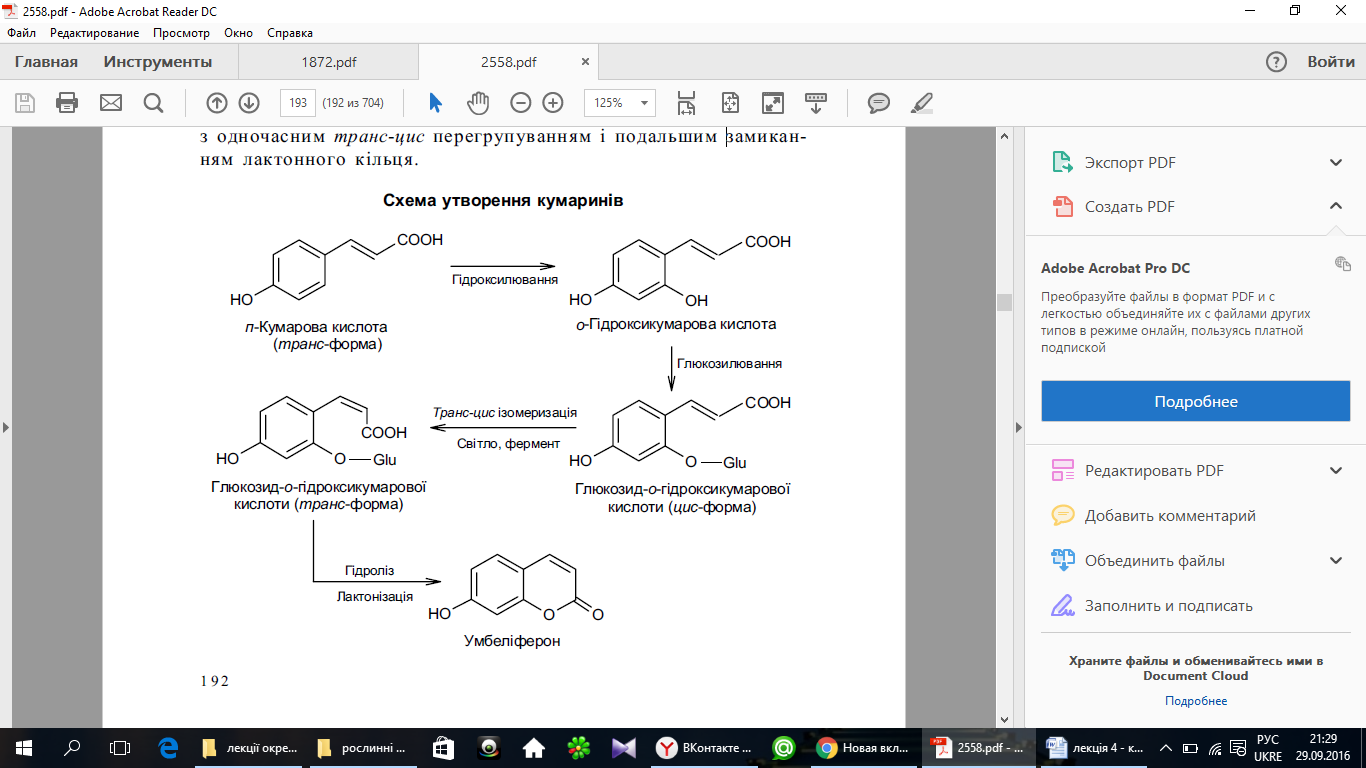 Біологічні властивості та застосування в медицині
До найбільш характерних біологічних властивостей слід відносити антикоагулянтну, спазмолітичну і фотосенсибілізуючу активність, яка реалізується в використовуваних лікарських засобах.
1. Антикоагулянтна активність. Типовим представником є буркун лікарський (донник лекарственный), кумарини (кумарин, дикумарин) якого мають виражені антикоагулянтні властивості.
2. Спазмолітична активність. Дані властивості проявляються в разі дигідросамідину і віснадину вздутоплодника сибірського (вздутоплодника сибирского) (препарат "Фловерин"), пастернаку посівного ("Пастіпацин"), кумаринів плодів кропу городнього, причому в обох випадках виявляються коронаророзширювальні властивості.
3. Фотосенсибілізуюча активність. Особливу фотосенсибілізуючу активність проявляють фурокумарини, на основі яких виробляють цілий ряд препаратів "Псорален" (псоралея костянкова), "Бероксан" (пастернак посівний), "Аммііфурин" (аммі велика), "Псоберан" (листя інжиру). Найбільш ефективними кумаринами є псорален, бергаптен, ксантотоксин.
4. Венотонізуючу дію (кумарини насіння каштана кінського).
5. Капілярозміцнювальну активність (кумарини насіння каштана кінського).
6. Протипухлинна дія (кумарини горічника гірського (горичник горний)).
Деяким кумаринам властиві інсектицидні властивості.
Представники. Рослини, які містять ці сполуки
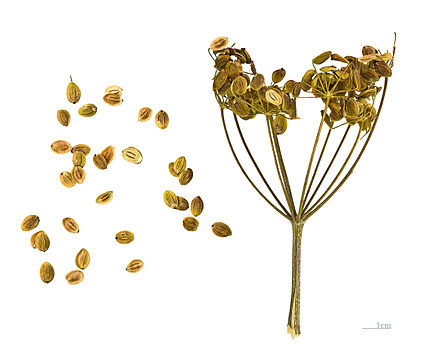 Fructus Pastinacae sativae — плоди пастернаку посівного
Зібрані в період їх повної стиглості й висушені плоди культивованої дворічної трав’янистої рослини — пастернаку посівного — Pastinaca sativa L., род. селерових (зонтичних) — Apiaceae (Umbelliferae).
Зовнішні ознаки. 
Плід — вислоплідник округло-овальний, сочевицеподібно сплюснутий, розпадається на дві половинки (мерикарпії). Мерикарпії округло-еліптичні, з невеликою округлою виїмкою біля основи, довжина 4 — 7 мм, ширина 3 — 6 мм; 5 ребер: 2 бічних крилоподібно розрослі, утворюють ледь потовщений по краю обідок, що є облямівкою мерикарпію, 3 тонкі розміщені на спинному боці. Поверхня плода матова, колір світлобуруватий. Запах слабкий, ароматний. Смак пряний, злегка пекучий.
Вміст суми фурокумаринів має становити не менше 1% (ФС 42-2548-88).
Застосування. Виготовляють препарати: “Бероксан” — фотосенсибілізуючої дії, “Пастинацин” — протиспазматичної (коронаролітик).
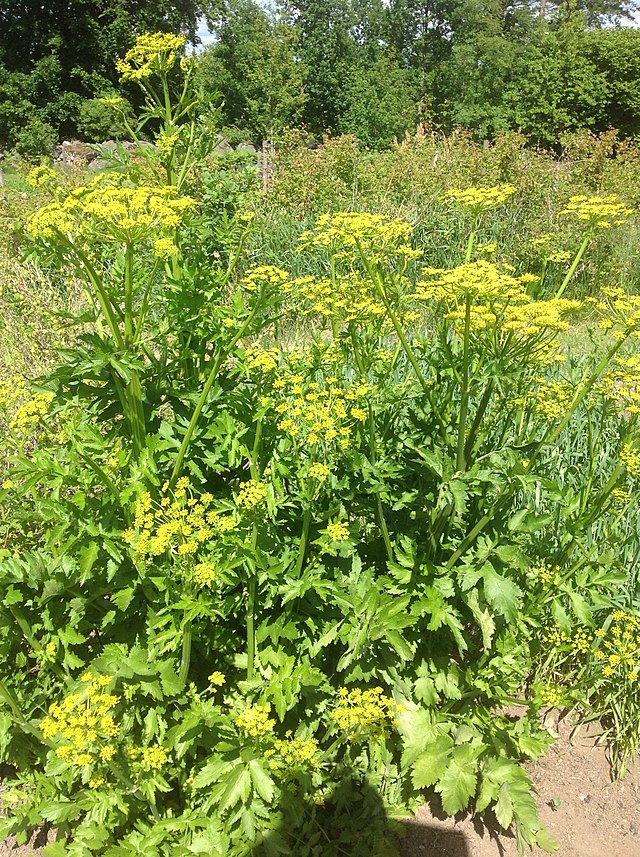 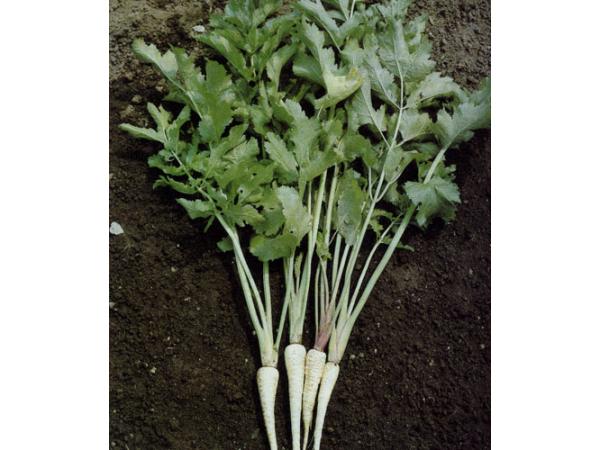 Pastinacinum — Пастинацин (список Б)
Склад. Сума чотирьох фурокумаринів: сфондину, бергаптену, ксантотоксину, ізопімпінеліну.
Визначення вмісту (хроматоспектрофотометричний метод).
0,025 г (точна наважка) препарату розчиняють у мірній колбі на 25 мл в спирті, об’єм розчину доводять спиртом до позначки. 0,2 мл одержаного розчину мікропіпеткою наносять на пластинку з кислим оксидом алюмінію і хроматографують триступінчасто в системі розчинників бензол-ефір (14:1). Хроматограму розлядають в УФ-світлі, смуги сфондину (блакитна флуоресценція), ксантотоксину (жовта), бергаптену (зеленаво-жовта), ізопімпінеліну (темно-жовта флуоресценція) збирають в колби. Сфондин екстрагують 20 мл суміші спирт — хлороформ (7:3), останні речовини — 20 мл 50 %-го спирту. Екстрагування проводять 30 хв. при постійному перемішуванні. Отриману суспензію центрифугують при 4000 – 5000 об./хв. 10 – 15 хв. Паралельно здійснюють контрольний дослід. Вимірюють оптичну густину на спектрофотометрі при довжині хвилі: бергаптен — 310 нм; ксантотоксин і сфондин — 301, ізопімпінелін — 312 нм. Аналогічне вимірювання проводять з 0,005 %-ми спиртовими розчинами кожного з фурокумаринів.
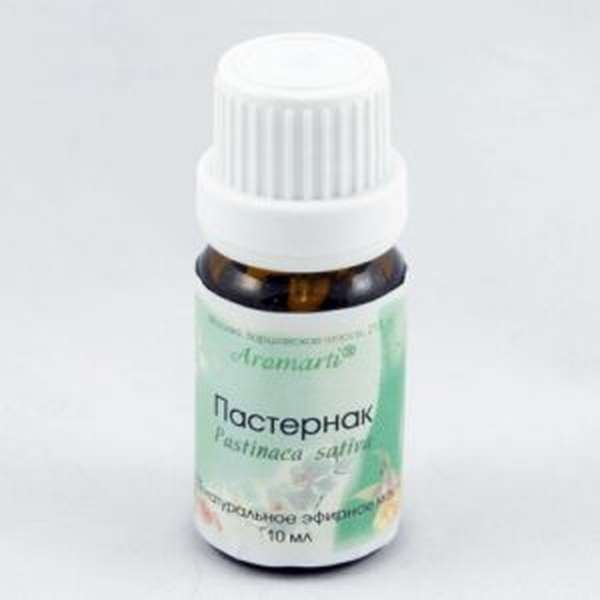 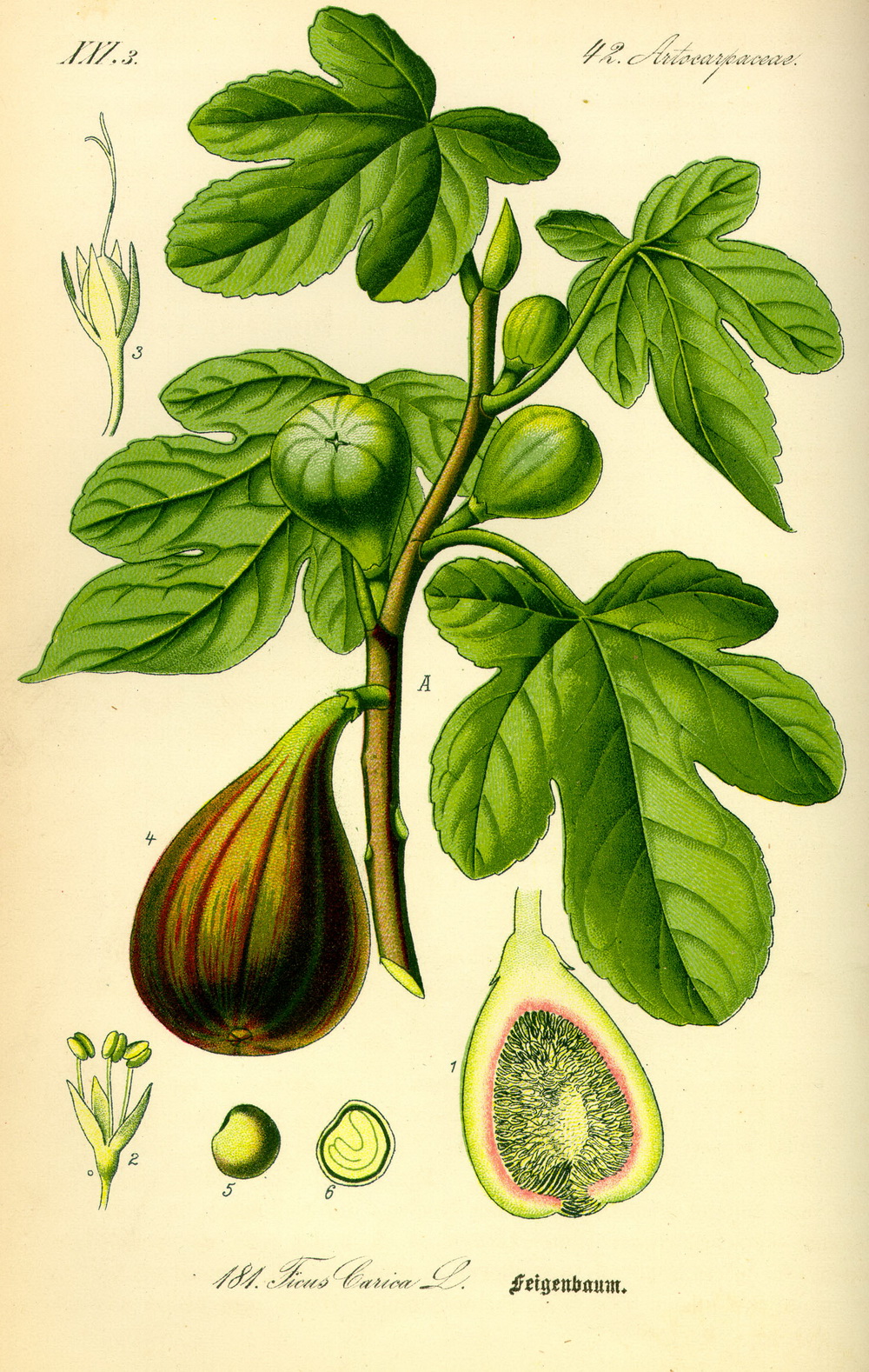 Folia Fici coricae — 
листя смоковниці звичайної
Зібране без черешків у червні-липні і висушене листя дикорослого і культивованого одно- або дводомного дерева — смоковниці звичайної (інжир, фігове дерево) — Ficus carica L., род. шовковицевих (коноплевих) — Moraceae (Connabaceae).
Зовнішні ознаки. Листки великі (довжина 13 – 25 см, ширина 13 – 30 см), три — п’ятилопатеві, жорсткі. Зверху зелені, зісподу сірувато-зелені внаслідок великої кількості волосків. Запах слабко ароматний (ТФС 42-878-79).
Застосування. Із листя виготовляють “Псоберан” — препарат фотосенсибілізуючої дії. Плоди входять до складу проносного засобу “Кафіол”.
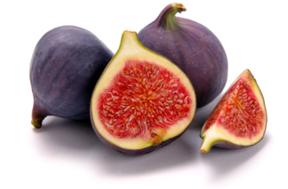 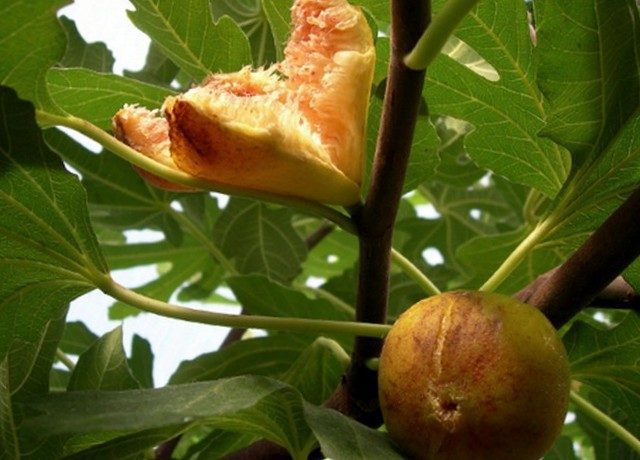 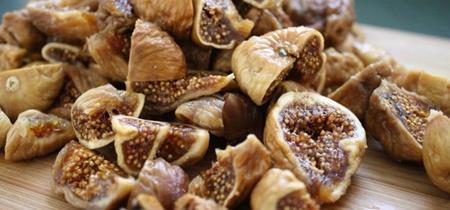 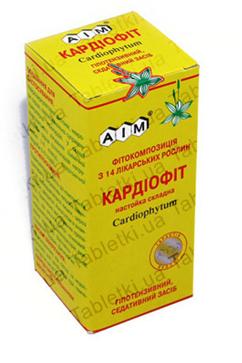 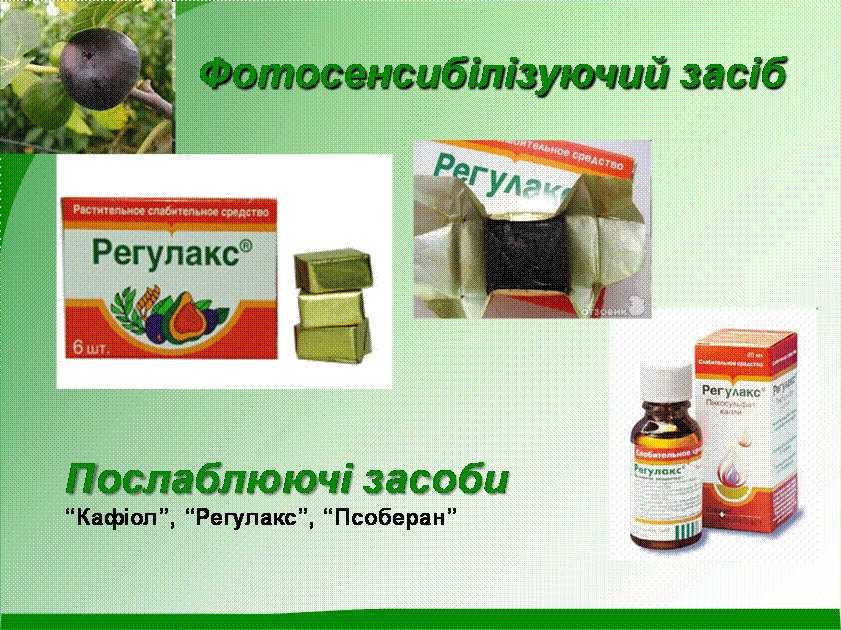 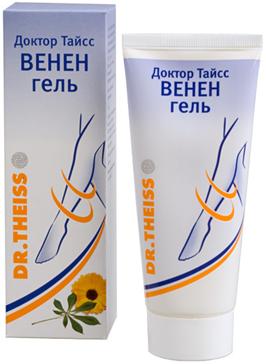 БУРКУНУ ТРАВА - MELILOTI HERBA
БУРКУН ЛІКАРСЬКИЙ – MELLILOTUS OFFICINALIS (L.) Pall.
РОДИНИ БОБОВІ – FABACEAE
Зовнішні ознаки. Цілі квітучі верхівки і бічні гілочки рослин із стеблом та листочками. Стебло діаметром до 3 мм і довжиною до 30 см. Листочки трійчасті, дрібнозубчасті. Нижні листки оберненояйцеподібні, верхні - довгасті або ланцетоподібні, край з обох боків з 10-13 нерівними зубчиками. Квітки  метеликові, дрібні, жовті у багатоквіткових пазушних китицях. Чашечка дзвоникоподібна, п'ятизубчаста, залишається при плоді, гола. Іноді зустрічаються в незначній кількості дрібні незрілі плоди – боби, голі або покриті рідкими волосками. Колір стебел, чашечки і плодів зелений, віночка - жовтий. Запах ароматний, кумариновий. Смак гіркуватий.
Лікарські засоби. Трава буркуну лікарського, настій, збори. Входить до складу кардіофіту.
Застосування. Трава буркуну входить до складу пом'якшувальних зборів для припарок, за допомогою яких швидшає розсмоктуються нариви. Екстракт буркуну входив до складу буркунового пластиру, що застосовувався з цією ж метою.
У народній медицині використовують відхаркувальну, пом'якшувальну, вітрогонну, болезаспокійливу, заспокійливу властивості буркуну. Найчастіше буркун застосовують при запальних захворюваннях органів дихання, а також при підвищеній збудливості і безсонні. Настій трави використовують також як антикоагулюючий засіб.
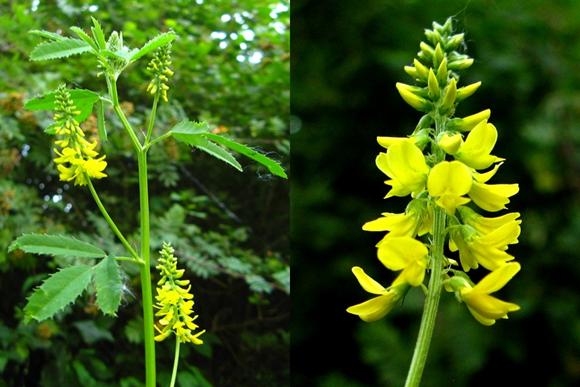 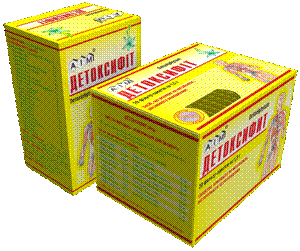 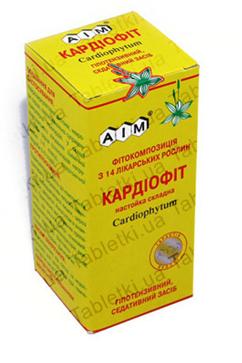 БУРКУНУ ТРАВА
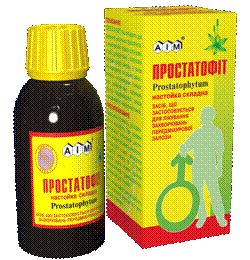 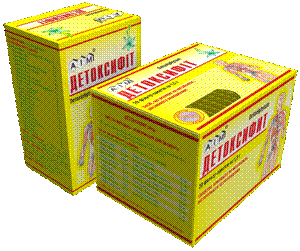 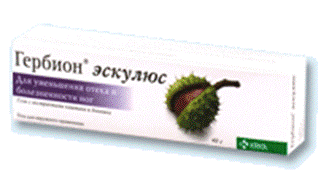 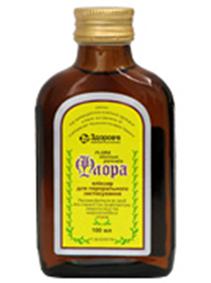 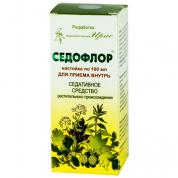 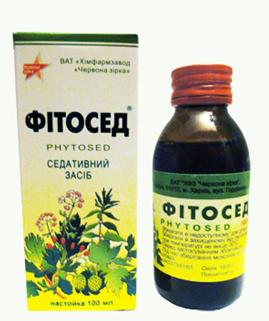 КАШТАН У НАСІННЯ –Hippocastani semina
ГІРКOКАШТАН ЗВИЧАЙНИЙ – Aesculus hippocastanum L.
ГІРКOКАШТАНОВІ – Hippocastanaceae
Зовнішні ознаки. Цвiте з травня по червень. Дає плоди у вереснi-жовтнi. Поширення. Родом з Балканського пiвострова. Культивується як декоративне дерево у всьому світі.
Заготiвля. Збирають насiння восени, висушують на вiдкритому повiтрi або в сушарках при температурi 40–50 °С. Зберiгають сировину у сухому мiсцi до п’яти рокiв в добре провiтрюваному примiщеннi. Листки можна заготовляти протягом лiта; сушать їх на повiтрi у затiнку.
Хiмiчний склад сировини. Насiння мiстить глiкозиди кумаринiв - ескулiн, який розщеплюється на ескулетин (6,7-дiоксикумарин) i D-глюкозу, а також фраксин, що вiдщеплює D-глюкозу i фраксетин (6-метокси-7,8-дiоксикумарин).
У насiнинi кiнського каштана мiстяться тритерпеновi сапонiни, а також флавоноїди, похiднi кверцетину i кемпферолу, багато крохмалю (до 50 %), є жирна олiя, амiнокислоти, бiлковi, дубильнi та гiркi речовини, ферменти. В листках поряд з кумаринами та сапонiнами синтезуються флавоноїди.
Бiологiчна дiя та застосування. З насiння виробляють водно-спиртовий екстракт пiд назвою ескузан та есцин, що застосовуються самостiйно та у складi комбiнованих препаратiв венотонiзуючої дiї.
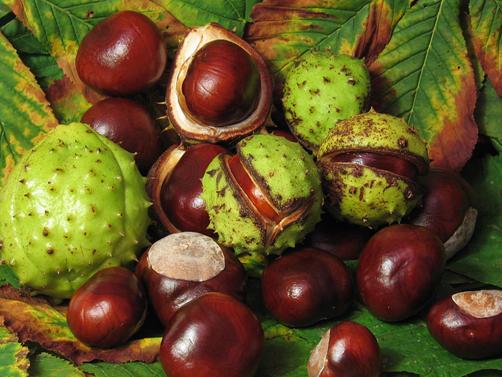 Препарати есцин, есцингель на основi  сапонiнiв, есфлазид (есцин разом з флавоноїдами листкiв) та ескувазин змiцнюють стiнки капiлярiв, тонiзують венознi судини, пiдвищують їх опiрнiсть, зменшують запальний та алергiчний набряки.
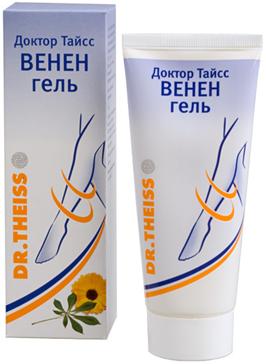 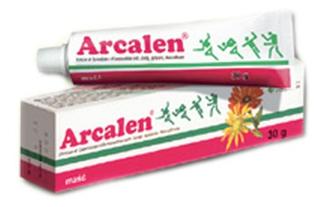 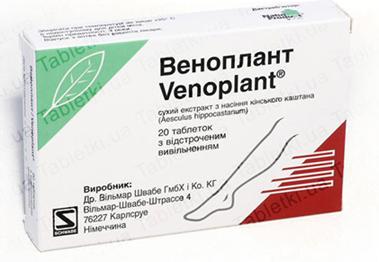 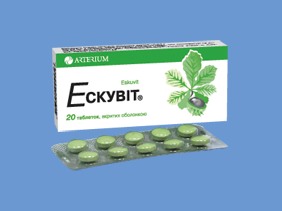 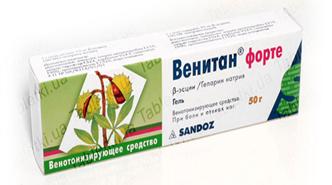 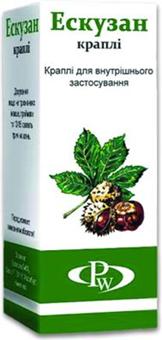 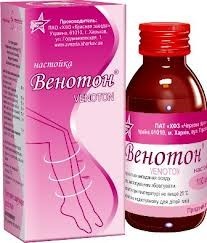 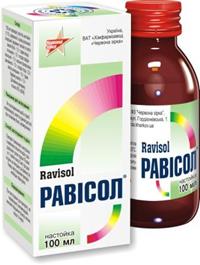 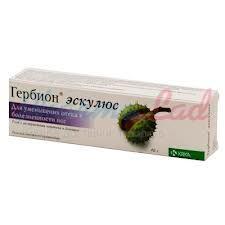 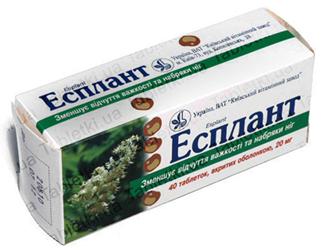 АМІ ВЕЛИКОЇ ПЛОДИ - AMMI MAJORIS FRUCTUS
АМІ ВЕЛИКА - Ammi majus L.      РОДИНА  СЕЛЕРОВІ - Apiaceae
Зовнішні ознаки. Плоди від сіро-зеленого до червонувато-коричневого кольору. Сировина служить джерелом промислового отримання аміфурину.
Лікарські засоби. Сума фурокумаринів - "Аміфурин".
Застосування. Ще в давньому Єгипті хворі "білими плямами" приймали всередину подріднене насіння амі і потім піддавали шкіру сонячному опромінюванню. Про лікувальні властивості амі великої було відомо в XIII столітті. Арабські лікарі застосовували її для лікування лейкодермії, поєднуючи з сонячним опромінюванням. У 60-х роках у ВІЛР з амі великої був отриманий „Аміфурин». „Аміфурин” (Ammifurinum) містить суміш трьох фурокумаринів - бергаптену, ізопімпінеліну і ксантотоксину. „Аміфурин” застосовують при вітиліго, гніздовому і тотальному облисінні, псоріазі, нейродерміті, червоному плоскому лишаї. Під впливом аміфурину в хворих псоріазом припиняється сверблячка, поступово зменшується кількість висипань і ступінь інфільтрації шкіри в місцях бляшок. У хворих вітиліго в процесі лікування методом фотохімії з'являються вкраплення пігменту, зникають білі плями. В період лікування аміфурином рекомендують носити сонцезахисні окуляри і уникати прямого сонячного проміння.
Аміфурин і ультрафіолетова терапія протипоказані при туберкульозі шкіри, захворюваннях крові, печінки, нирок, центральної нервової системи, при  гіпертонії, цукровому діабеті, тиреотоксикозі, доброякісних і злоякісних пухлинах, при вагітності і в період лактації.
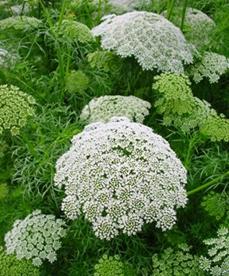 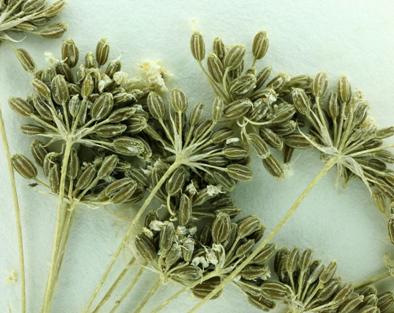 2. ДУБИЛЬНІ РЕЧОВИНИ
Дубильні  речовини – комплекс низько- та високомолекулярних поліфенолів, генетично зв'язаних між собою,в’яжучих на смак і здатних ущільнювати тканини, таким чином перетворюючи шкіру на шкуру.

Класифікація (за Фрейденбергом)
1. Дубильні речовини, що гідролізуються ( пірогалові):
 - галотаніни – складні ефіри галової кислоти і моносахаридів;
 - елаготаніни – складні ефіри гексагідроксидифенової кислоти та моносахаридів;
 - складні ефіри фенолкарбонових кислот, у яких роль цукрів виконують інші природні сполуки (наприклад, хінна кислота).
2. Конденсовані дубильні речовини (пірокатехіни): 
 - похідні флаван -3-олів (катехіни);
 - флаван-3,4-діолів (лейкоантоціани);
 - оксистільбени.
Хімічна будова їх дуже складна, а тому й класифікація цих сполук непроста. В основу класифікації Проктера (1894) було покладено властивість дубильних речовин розкладатися при нагріванні до 180 – 2000С (без доступу повітря) з виділенням пірогалолу або пірокатехіну. Відповідно і називають їх пірогаловими та пірокатехіновими дубильними речовинами.
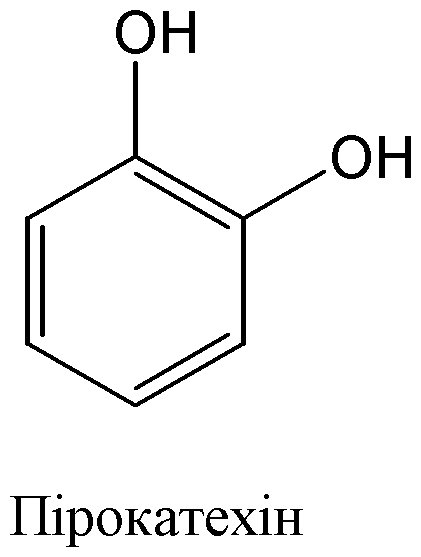 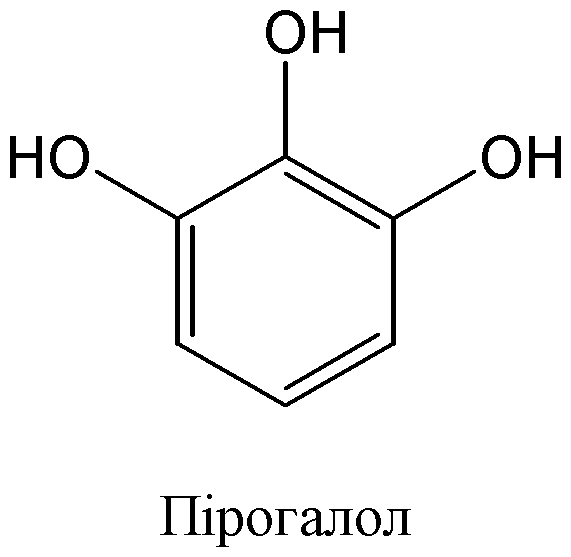 За другою загальноприйнятою класифікацією, запропонованою К. Фрейденбергом,пірогалові дубильні речовини віднесено до групи дубильних речовин, що гідролізуються, а пірокатехінові — до групи конденсованих дубильних речовин.
До першої групи(дубильні речовини, що гідролізуються) належать галотаніни — складні ефіри галової кислоти і моносахаридів; елаготаніни — складні ефіри гексагідроксидифенової кислоти (гексагідроксидифенова кислота у вільному стані невідома, при гідролізі ефіру вона зразу переходить в елагову кислоту) та моносахаридів; складні ефіри фенолкарбонових кислот, у яких роль цукрів виконують інші природні сполуки, наприклад, хінна кислота. Дубильні речовини гідролізуються під дією кислот або лугів на галову, елагову або інші кислоти і моносахариди.
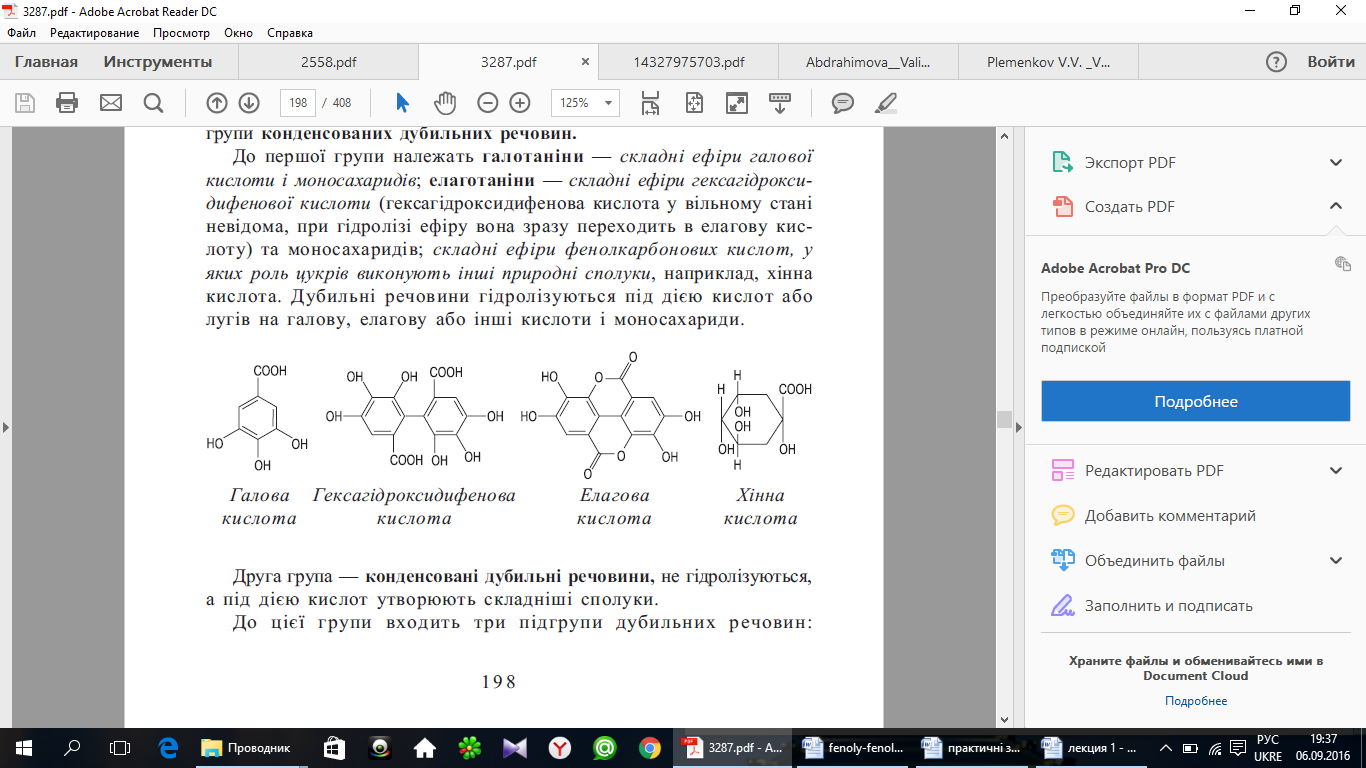 Друга група — конденсовані дубильніречовини, не гідролізуються, а під дією кислот утворюють складніші сполуки. До цієї групи входить три підгрупи дубильних речовин: похідні флаван-3-олів (катехіни), флаван- 3,4-діолів (лейкоантоціани) і оксистільбенів.
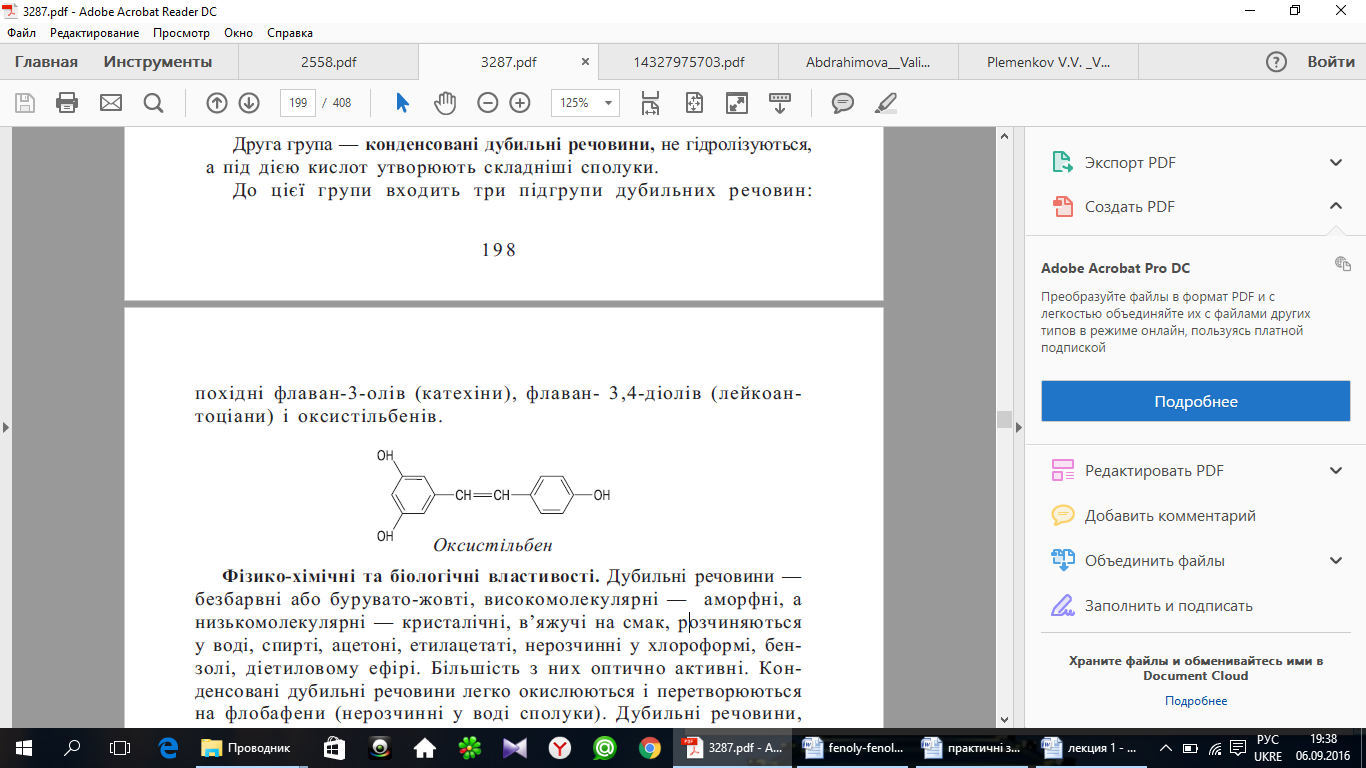 Фізико-хімічні та біологічні властивості
Дубильні речовини — безбарвні або бурувато-жовті, високомолекулярні — аморфні, а низькомолекулярні — кристалічні, в’яжучі на смак, розчиняються у воді, спирті, ацетоні, етилацетаті, нерозчинні ухлороформі, бензолі, діетиловому ефірі. 
Більшість з них оптично активні. 
Конденсовані дубильні речовини легко окислюються і перетворюються на флобафени (нерозчинні у воді сполуки). 
Дубильні речовини, як і інші фенольні сполуки, утворюють із солями важких металів забарвлені комплекси. 
З желатиною, свинцю ацетатом основним і солями алкалоїдів вони дають осади.
Дубильні речовини беруть участь в окислювально-відновлювальних процесах, мають широкий спектр фармакологічної дії. 
Вони застосовуються як в’яжучий, протизапальний, антибактеріальний, кровоспинний, Р-вітамінний засіб і як антидоти при отруєнні алкалоїдами і солями важких металів.
Методи виділення і аналіз дубильних речовин
Із сировини дубильні речовини екстрагують гарячою водою, а потім екстракт очищають від супутніх сполук послідовною обробкою його петролейним ефіром, бензолом, сумішшю бензол — хлороформ (1:1), діетиловим ефіром і етилацетатом.
Часто застосовують попередню екстракцію сировини органічними розчинниками — неполярними або малополярними (щоб видалити хлорофіл, ліпіди, терпеноїди), а для виділення дубильних речовин сировину екстрагують етанолом.
Низькомолекулярні дубильні речовини (катехіни, лейкоантоціанідини, оксистільбени тощо) виділяють колонковою хроматографією із застосуванням сорбентів — силікагелю, поліаміду, целюлози та ін.
Якісні реакції
Реакція з желатиною. До 2 мл очищеного витягу додають краплями 1%-й розчин желатини; з’являється каламуть, яка зникає при додаванні надлишку желатини.

Реакція з солями алкалоїдів. До 2 мл витягу додають кілька крапель 1%-го розчину хініну гідрохлориду (або сіль іншого алкалоїду); з’являється аморфний осад.

Реакція із залізоамонієвими галунами. До 2 – 3 мл витягу додають 2 – 3 краплі розчину залізоамонієвих галунів. В присутності дубильних речовин, які гідролізуються, з’являється чорно-синє забарвлення, а конденсованих — чорно-зелене.

Реакції відмінності конденсованої групи дубильних речовин від дубильних речовин, що гідролізуються. До 1 мл витягу додають 2 мл 10%-ї оцтової кислоти і 1 мл 10%-го розчину середньої солі свинцю ацетату. В присутності групи дубильних речовин, які гідролізуються, утворюється осад. Осад відфільтровують. До фільтрату додають 5 крапель 1%-го розчину залізоамонієвих галунівта 0,1 г кристалічного натрію ацетату. В присутності конденсованих дубильних речовин з’являється чорно-зелене забарвлення.

Реакція з бромною водою. До 2 мл витягу додають краплями бромну воду (5 г брому в 1 л води) до появи запаху брому. 
В присутності конденсованих дубильних речовин одразу утворюється осад.
Кількісне визначення
для кількісного визначення дубильних речовин у сировині застосовують різні фізико-хімічні методи: 
гравіметричний, 
окислювально-відновлювальний, 
комплексонометричний, 
фотоколориметричний.
Поширення та локалізація
Дубильні речовини зустрічаються переважно у вищих рослинах. Найбільшу кількість видів рослин з високим вмістом дубильних речовин відзначено в родинах Fabaceae, Рolygonaceae, Anacardiaceae, Myrtaceae, Rosaceae, Hamamelidaceae, Salicaceae, Geraniaceae, Plumbaginaceae, Asteraceae. Надзвичайно багаті натанін (45% на суху масу) стручки цизальпінії коротколистої та цезальпінії дубильної (CaesalpiniabrevifoliaiC. coriaria) i кора деяких видів евкаліптів (Eucalyptussp.). Близько 64% дубильних речовин, які гідролізуються, накопичуються в патологічних утвореннях (галах) — на листі сумаха напівкрилатого (Rhus semialata) та дуба лузитанського (Quercus lusitanica).
В усьому світі відомі такі джерела танінів: 
катеху — сухий екстракт з деревини індійської акації (Acacia catechu, род. Fabaceae) та інших видів. Катеху — це нерівномірні шматки темно-брунатного кольору, в’яжучого та гіркого смаку, які цілком розчиняються у воді та спирті. Містять дубильні речовини конденсованої групи. Застосовують внутрішньо як в’яжуче; 
плоди міробалану (Terminalia chedula, род.Anacardiaceae), які містять близько 40% танідів, використовують при шлунково-кишкових розладах і дизентерії;
гамбір— сухий екстракт з листя та молодих пагонів Uncaria gambir, род. Rubiaceae, який одержують шляхом екстракції сировини водою. Містить дубильні речовини конденсованої групи; використовується внутрішньо як в’яжуче;
кіно — сухий сік різних тропічних рослин, що містить дубильні речовини та барвники. У країнах Південної Азії його одержують з Pterocarpus marsupium, род. Fabaceae, в Австралії — з Eucalуptus rostrata, род. Myrtaceae, в Центральній Америці — з Butea frondоsa, род. Fabaceae, При надрізанні з кори витікає темно-червоний сік, який збирають і висушують на сонці. Сік розчиняється у гарячій воді та спирті. Містить дубильні речовини конденсованої групи. Застосовується внутрішньо і зовнішньо як в’яжуче; 
корінь ратанії з Krameria briandra, род. Fabaceae, який містить близько 20% конденсованих дубильних речовин і велику кількість ратанієвої красені (флобафенів), яка нерозчинна у воді. Використовують зовнішньо.
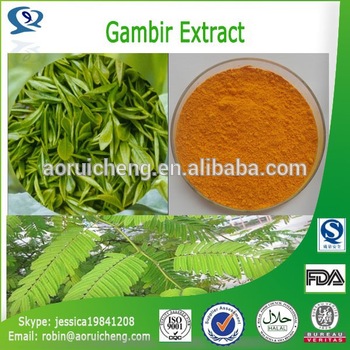 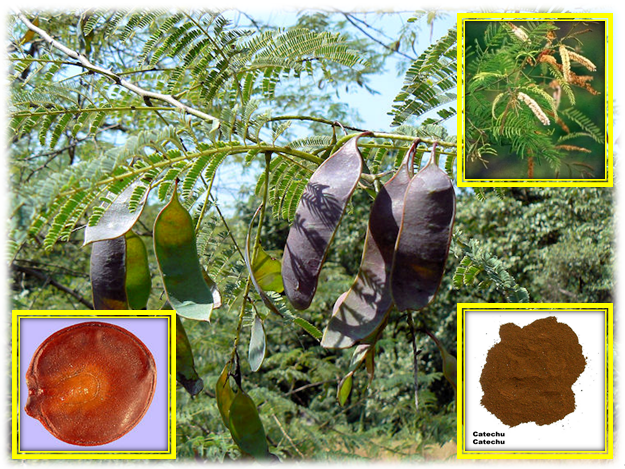 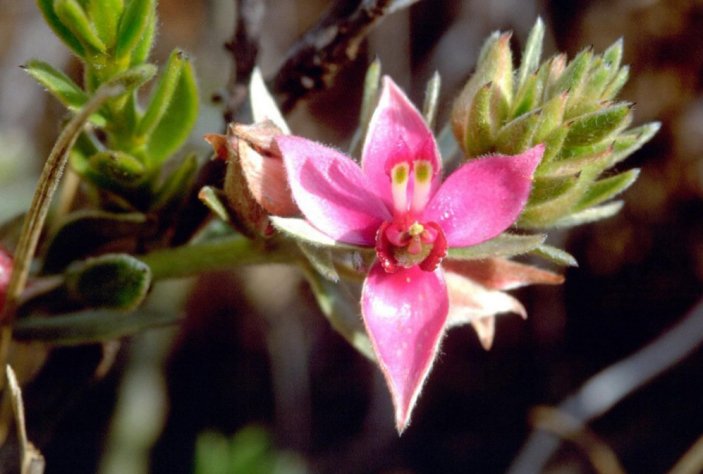 ратанія
катеху
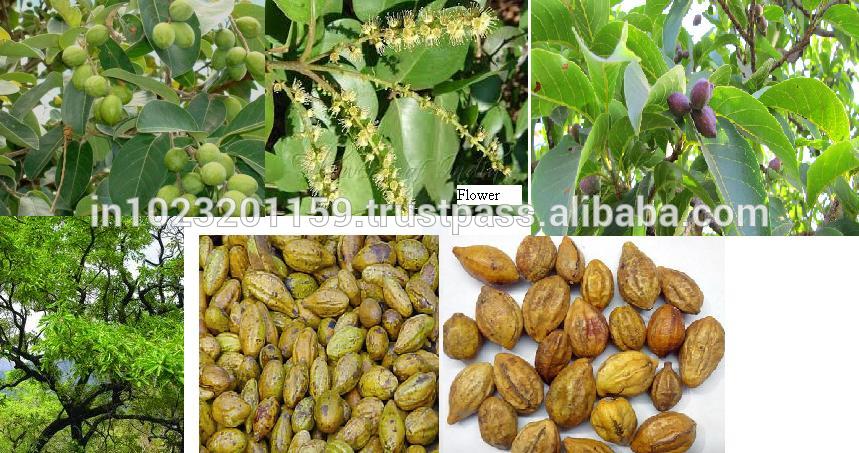 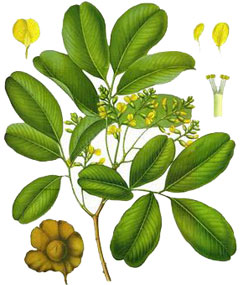 кино
міробалан
Біологічна дія
Вони виявляють в’яжучу, протизапальну і антимікробну дію. Препарати, що містять дубильні речовини, застосовують внутрішньо при гострих і хронічних колітах, ентеритах, гастритах, іноді як кровоспинний засіб при маткових та гемороїдальних кровотечах. Широко використовують дубильні речовини при запальних процесах ротової порожнини, гортані, носа у вигляді полоскань,а також при опіках, пролежнях, виразках у вигляді зрошень та змащувань. Хоча властивість зміцнювати капіляри мають всі поліфеноли, протигеморагічний ефект рослинних речовин, можливо, зумовлений не тільки їхнім впливом на судини, а й пов’язанийз посиленням згортання крові.
Катехіни призначають як Р-вітамінні засоби. Встановлена радіопротекторна дія більшості дубильних речовин, а також здатність їх до видалення з організму радіоактивних ізотопів цезію та стронцію.
КОРА ДУБА – CORTEX 
QUERCUS
ДУБ ЗВИЧАЙНИЙ
QUERCUS ROBUR
РОДИНА БУКОВІ – FAGACEAE

БАР: 
конденсовані дубильні речовини (12%), галова та елагова кислоти, сапоніни, флавоноїди, вуглеводи.
Фармакологічна дія: в'яжучий,  протизапальний засіб.
Відвар,  протигемороїдальний  збір, комплексний препарат – “Поліфітол - 1”, фітобальзами “Фітулвент” та “Грааль”.
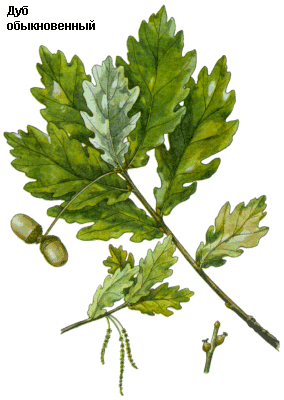 КОРЕНЕВИЩА ТА КОРЕНІ
РОДОВИКА -  RHIZOMATA
ET RADICES SANGUISORBAE
РОДОВИК ЛІКАРСЬКИЙ 
SANGUISORBA OFFICINALIS
РОДИНА РОЗОВІ – ROSACEAE
БАР:  
таніни (20 %), галова та елагова кислоти, сапоніни, стерини.
Фармакологічна дія:
протизапальний, кровоспинний
засіб.
Відвар, рідкий екстракт.
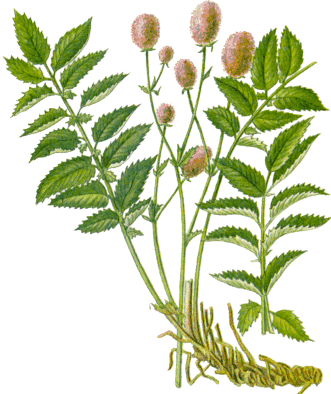 КОРЕНЕВИЩА БАДАНУ 
RHIZOMATA ВERGENIAE
БАДАН ТОВСТОЛИСТИЙ
BERGENIA CRASSIFOLIA
РОДИНА ЛОМИКАМЕНЕВІ  SAXIFRAGACEAE

БАР: 
галотанін та конденсовані дубильні речовини (до 25%), арбутин, катехін, галова кислота, сліди рутину та кверцетину.
Фармакологічна дія: в'яжучий антимікробний, протизапальний засіб. 
Відвар.
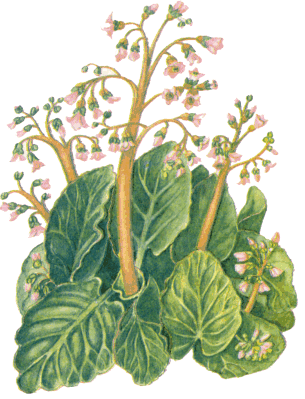 ЛИСТЯ СКУМПІЇ –  
FOLIA COTINI СOGGYGRIAE
СКУМПІЯ ЗВИЧАЙНА – 
COTINUS COGGYIGRIA
РОДИНА СУМАХОВІ ANACARDIACEAE 

БАР: 
дубильні речовини- галотанін, галова кислота, флавоноїди, ефірна олія, вітамін С.
Фармакологічна дія: 
в'яжучий, протизапальний, капілярозміцнювальний, репаративний засіб.
Промислове джерело таніну.
“Тансал”, “Танальбін”. 
Галаскорбін.
“Флакумін” – жовчогінний і гепатопротекторний засіб.
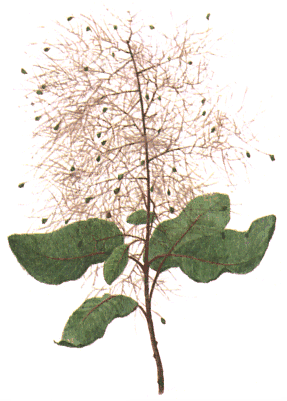 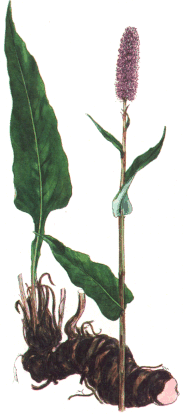 КОРЕНЕВИЩА 
ЗМІЙОВИКА –RHIZOMATA 
BISTORTAE
ГІРЧАК ЗМІЇНИЙ 
POLYGONUM BISTORTA
РОДИНА ГРЕЧКОВІ
POLYGONACEAE

БАР: 
таніни (25%), галова, елагова кислоти, катехіни.

Фармакологічна дія: 
в'яжучий, протизапальний,  кровоспинний засіб 

Відвар, рідкий екстракт, шлункові збори.
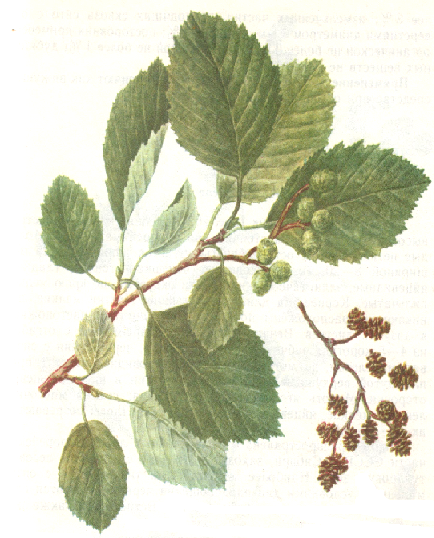 СУПЛІДДЯ ВІЛЬХИ – FRUCTUS ALNI
ВІЛЬХА СІРА – ALNUS INCANA
ВІЛЬХА КЛЕЙКА – ALNUS GLUTINOSA 
РОДИНА БЕРЕЗОВІ – BETULACEAE

БАР: 
елаготаніни, галотаніни, галова та елагова кислоти.

Фармакологічна дія: 
в'яжучий, протизапальний, ранозагоювальний, антиоксидантний, кровоспинний засіб.

Відвар, “Альтан” (таблетки, мазь), 
Камілаль (супозиторії),  
шлункові збори.
ПЛОДИ ЧОРНИЦІ – FRUCTUS 
MYRTILLI
ПАГОНИ ЧОРНИЦІ – CORMI 
VACCINII MYRTILLI
VACCINIUM MYRTILLUS 
ERICACEAE

БАР:   
листки - конденсовані  дубильні речовини (7-20 %),  фенольні сполуки – міртилін,  арбутин; флавоноїди – кверцетин,  гіперозид. 
Плоди –  конденсовані  дубильні речовини (12 %), органічні кислоти, вітамін С, каротин,  пектинові  речовини.

Фармакологічна дія: 
плоди –  в'яжучий і дієтичний засіб; 
пагони входять до складу протидіабетичного збору  „Арфазетин”.
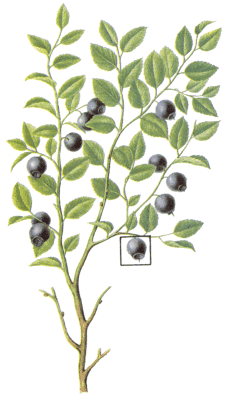 ЛИСТЯ СУМАХА
FOLIA  RHOIS CORIARIAE
СУМАХ ДУБИЛЬНИЙ
RHUS CORIARIA
РОДИНА СУМАХОВІ 
ANACARDIACEAE

БАР: 
дубильні речовини (до 25%), – галотанін, галова кислота та її метильні ефіри флавоноїди, ефірна олія. 
Листя сумаха – сировина для одержання таніну. 
Танін входить до галаскорбіну та рідини Новикова (бактерицидний засіб).
Фармакологіна дія: 
в'яжучий, протизапальний, репаративний засіб.
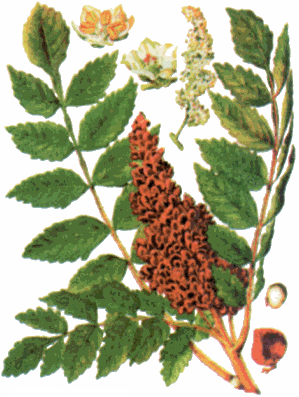 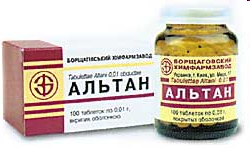 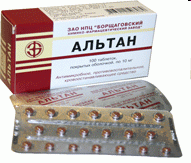 В'яжучий засіб при гострих та хронічних ентеритах, колітах
Мазь альтанова: піодермії, інфіковані стафілококом; трофічні виразки гомілки, ускладнені гнійною інфекцією; опіки легкого і середнього ступеня; гнійні рани у I фазі ранового процесу; дерматози, ускладнені піококовою інфекцією; генералізовані пародонти І-ІІ ступеня.
КОРЕНЕВИЩА ПЕРСТАЧУ – 
RHIZOMATA TORMENTILLAE
ПЕРСТАЧ ПРЯМОСТОЯЧИЙ – 
POTENTILLA ERECTA
РОДИНА РОЗОВІ – ROSACEAE

БАР: 
конденсовані дубильні  речовини (30%), галова та елагова кислоти, тритерпенові  сапоніни, ефірна олія.
Фармакологічна дія: 
протизапальний, 
в'яжучий,  
репаративний,
ранозагоювальний засіб.
Відвар, в'яжучі збори, 
мазь  “Вундехіл”,  
комплексний препарат  “Поліфітол–1”.
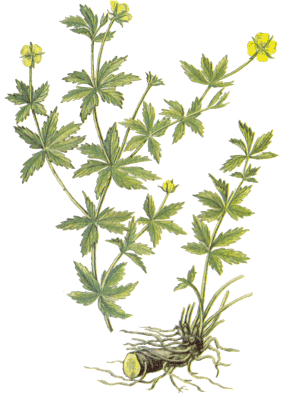 ПЛОДИ ЧЕРЕМХИ 
FRUCTUS PADI
ЧЕРЕМХА ЗВИЧАЙНА 
PADUS RACEMOSА (PRUNUS
PADUS)
ROSACEAE – РОЗОВІ

БАР: 
конденсовані дубильні речовини (15%), антоціани, цукри, органічні кислоти.  
Насіння містить амігдалін; квітки і листя –  проназин (зумовлюють їх запах).
Фармакологічна дія: 
в'яжучий засіб.
Свіжі плоди, квітки та листки проявляють фітонцидну активність. 
Відвар.
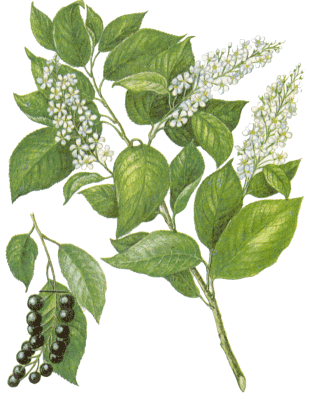 Дякую за увагу!